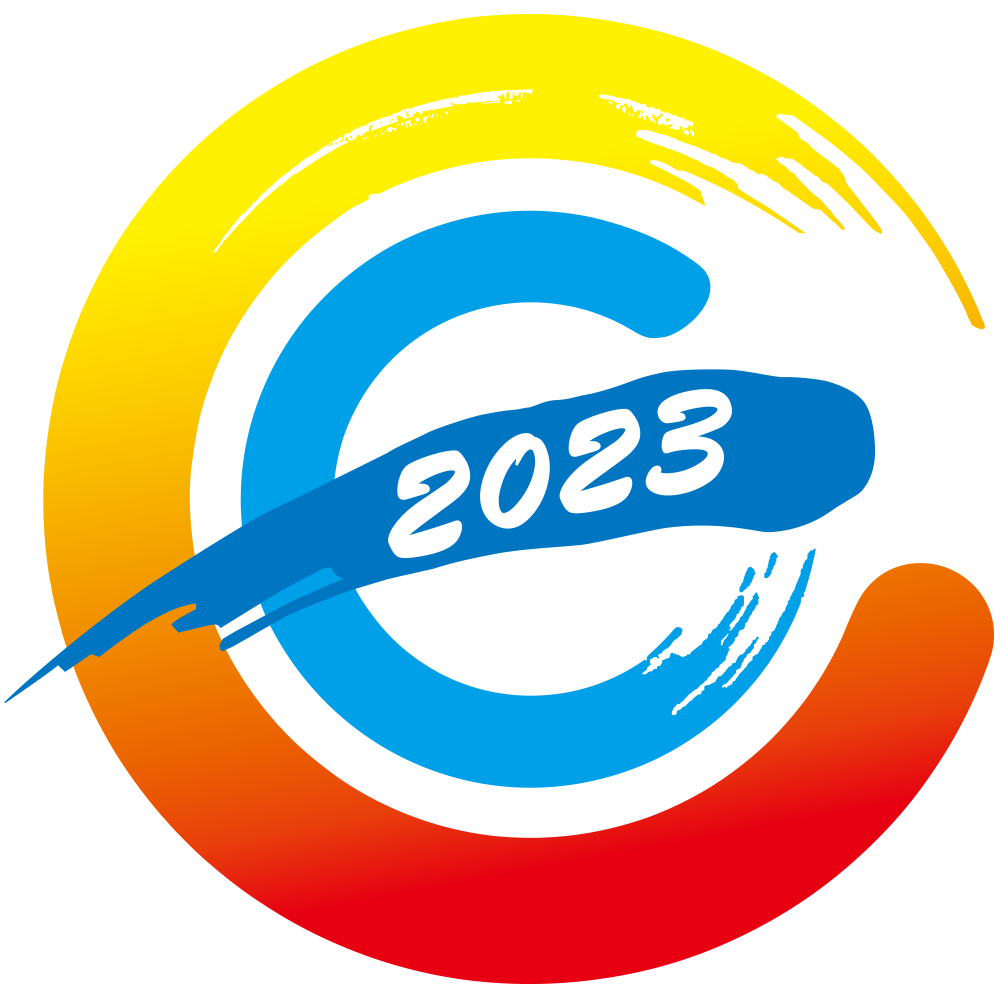 第五次全国经济普查综合试点培训
相关标准培训
国务院第五次全国经济普查领导小组办公室
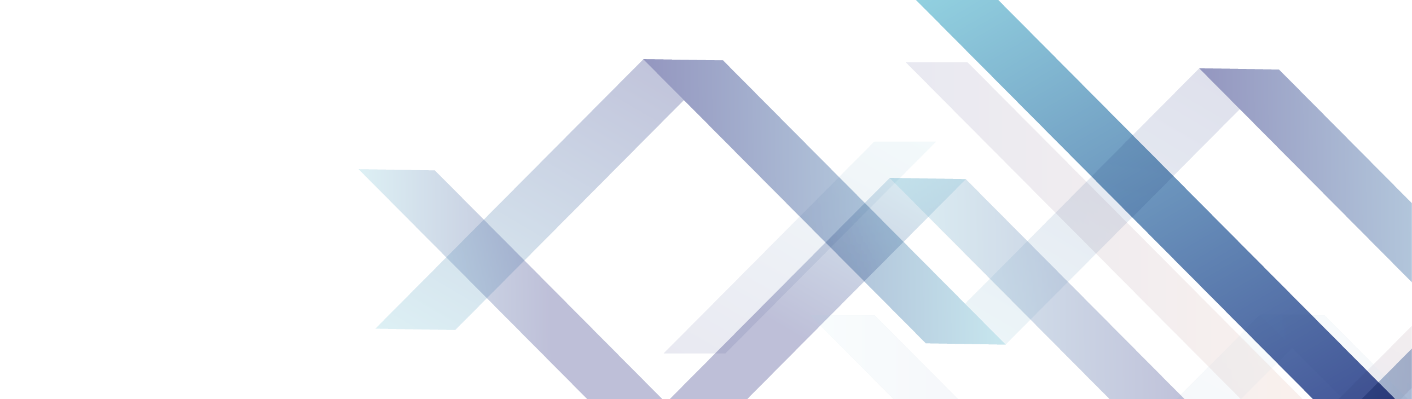 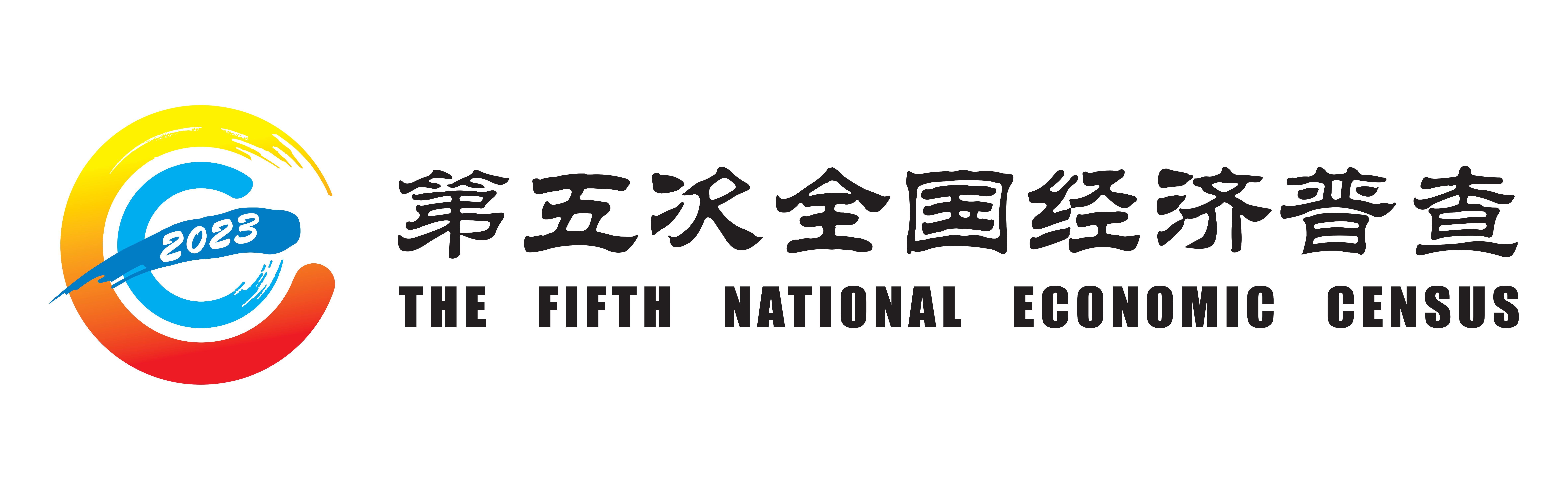 国民经济行业分类
第一部分
数字经济及其核心产业统计分类
第二部分
关于市场主体统计分类的划分规定
第三部分
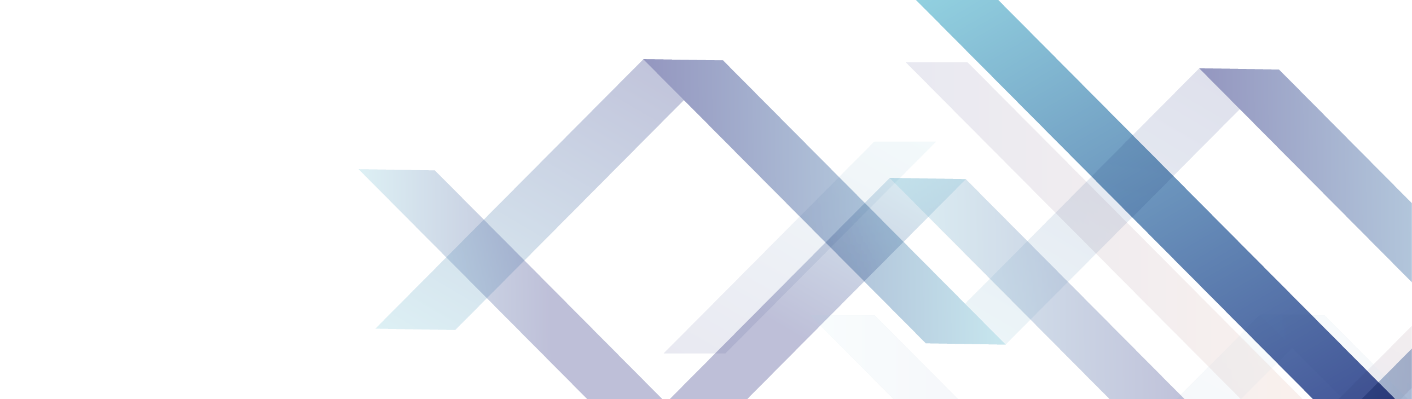 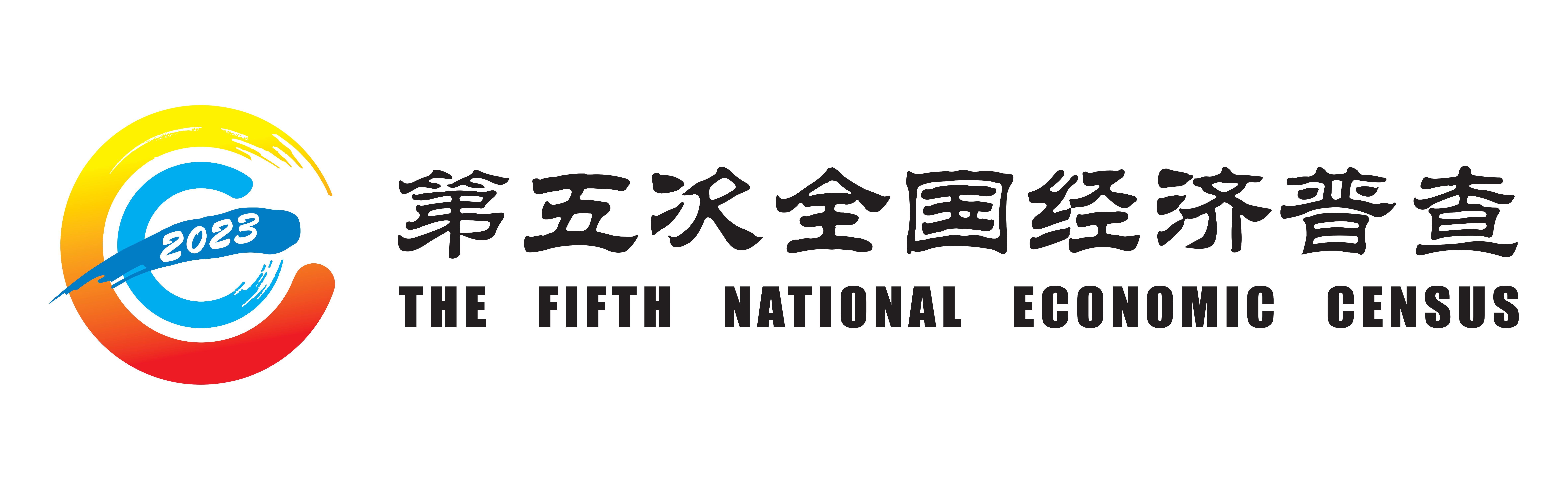 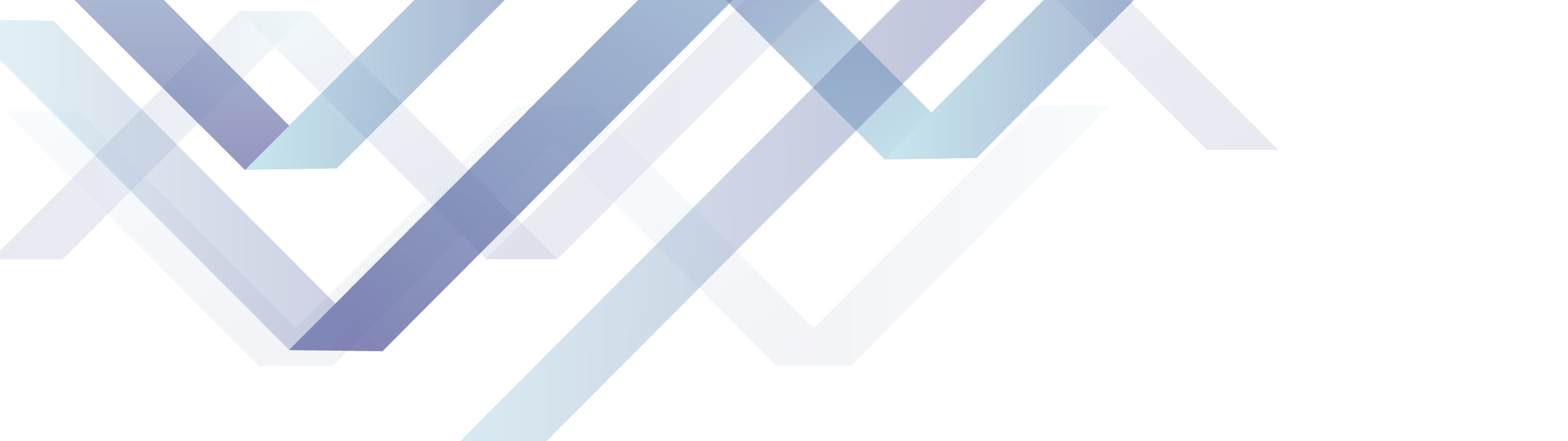 第一部分
国民经济行业分类
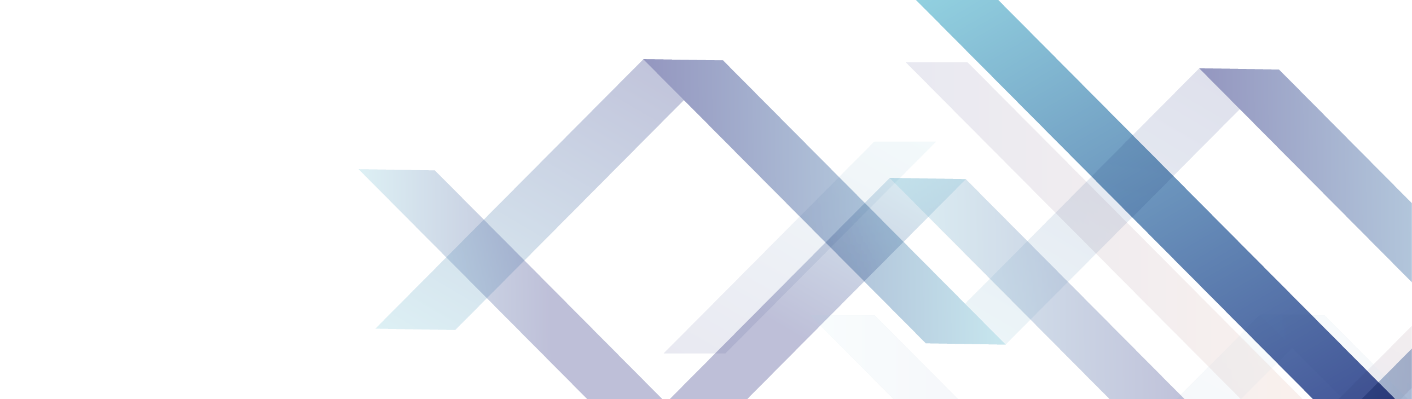 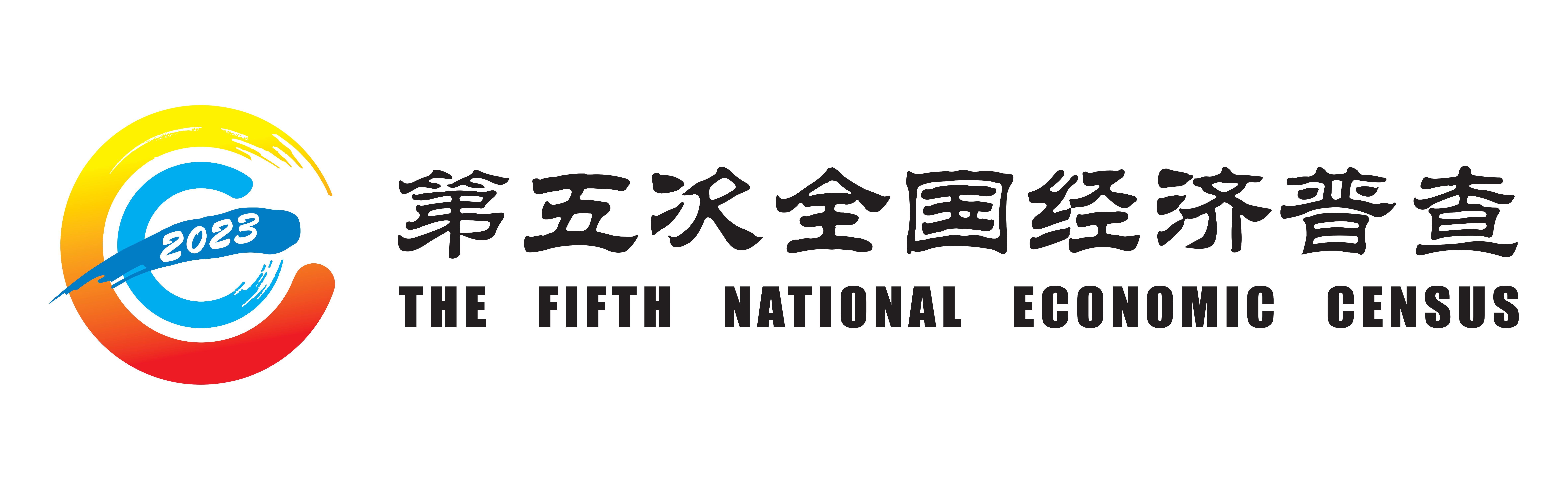 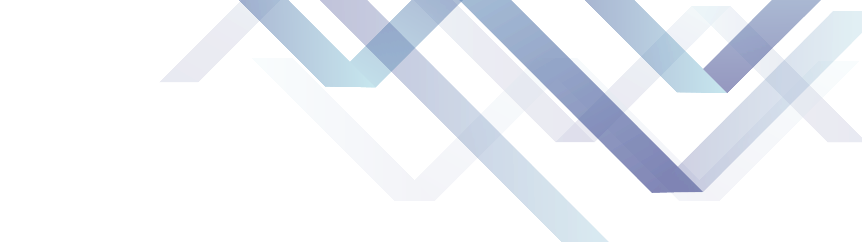 基本情况表指标
行业类别
   主要业务活动1   2   3 
   统计机构填写：行业代码（GB/T 4754—2017）4位代码
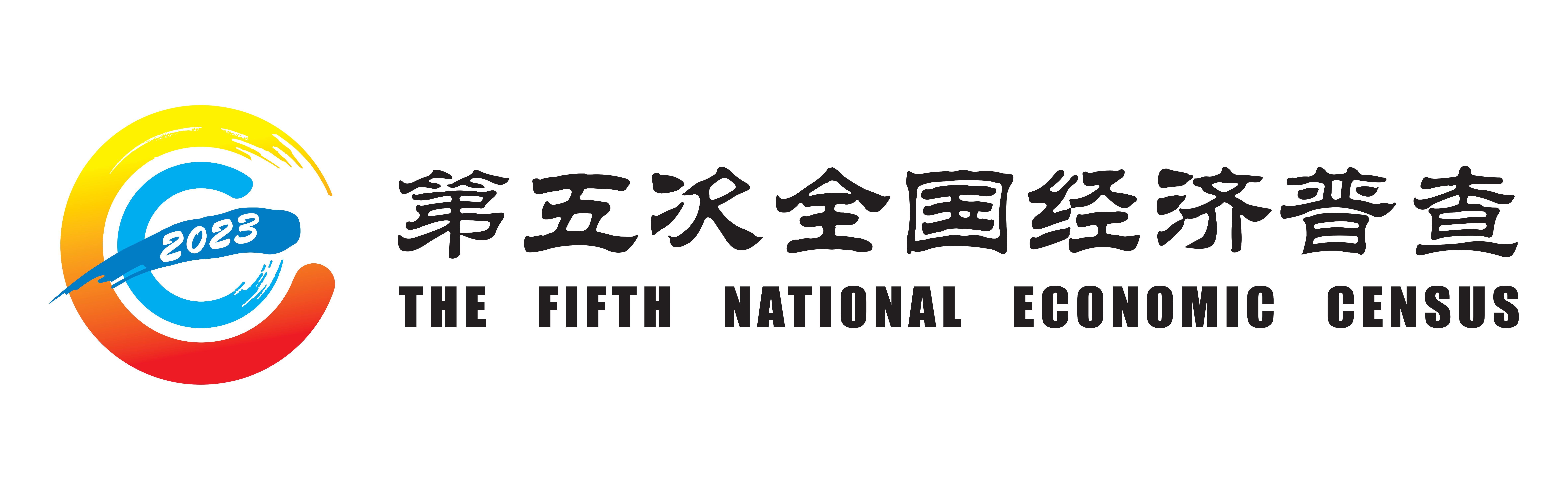 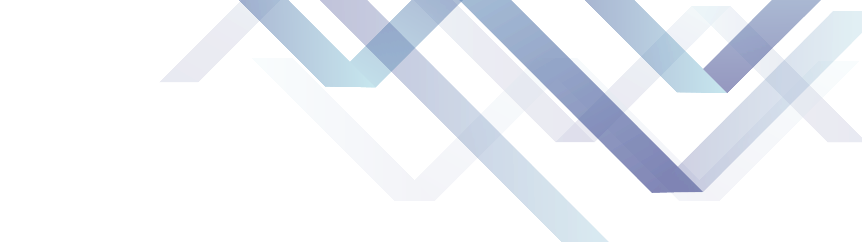 怎么认识—非常重要
生产或供应为导向的理论框架，列示出活动具有相对重要性，常见性，对世界和地区具有特殊重要意义。
依据所有经济活动按照同质性原则进行行业类别划分，活动归类所依据的主要特征有：产品的生产工艺，产品加工和制造的原料、材质，产品的用途，服务对象，服务功能，服务方式等。
为国民经济核算和各项专业统计按照经济活动观察事物提供了详细、科学的分类依据；用于信息处理和信息交换，是经济管理和统计工作的基础性分类。
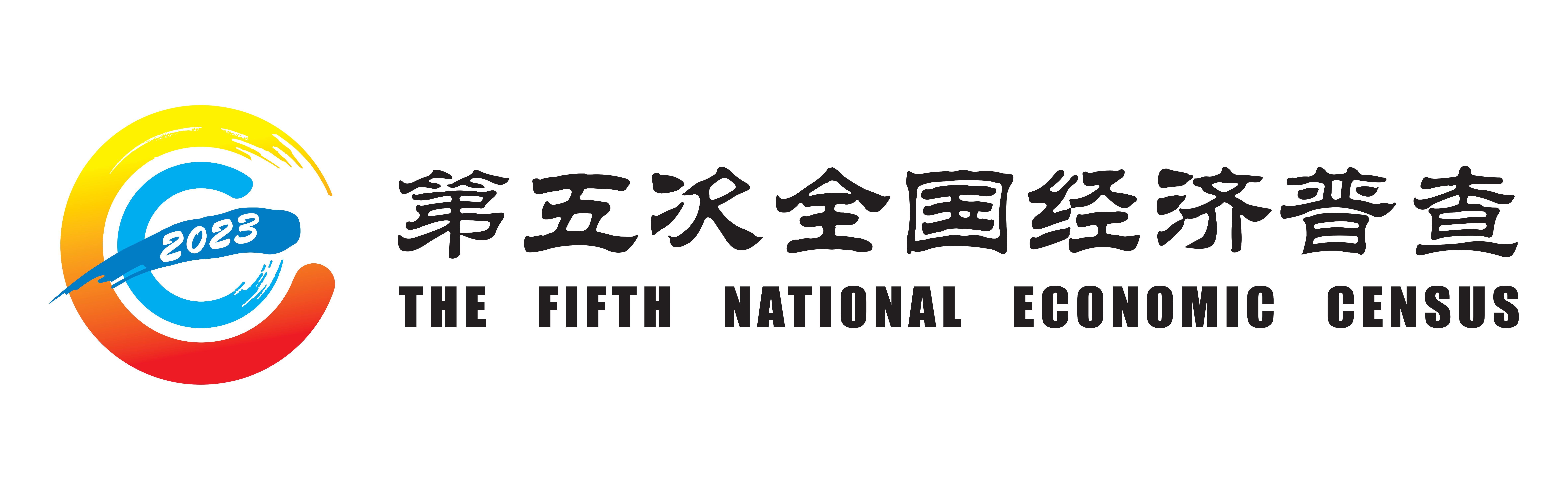 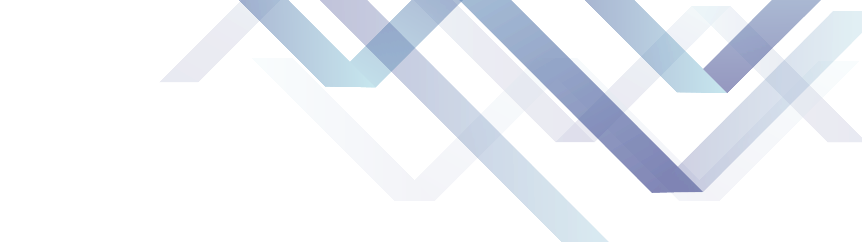 怎么划分
找准划分对象（法人单位、产业活动单位、个体经营户是划分国民经济行业的载体）
找准经济活动（弄清楚有效的经济活动，即对外提供货物或服务的活动，再分清主要和次要）
   主要活动:占其单位增加值份额最大的一种活动；实际工       
   作中，可依此按全年营业收入、从业人员确定。如：制造
   业按照营业收入，建筑施工按照工程结算收入，批发零售
   按照毛利判断。
按照规则划分（能在注释中找到的就按照注释划分）
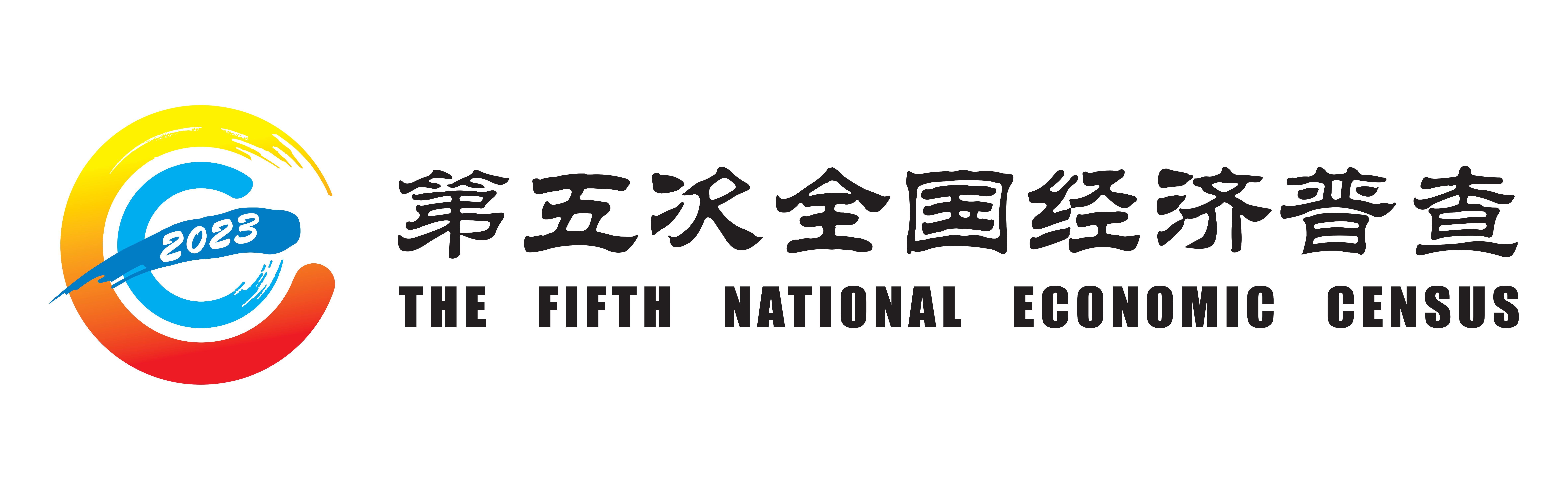 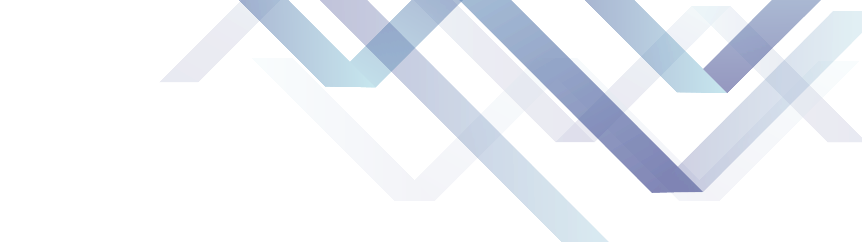 判别单位行业性质的若干原则
自上而下原则
纵向一体化原则
横向一体化原则
外包活动处理原则
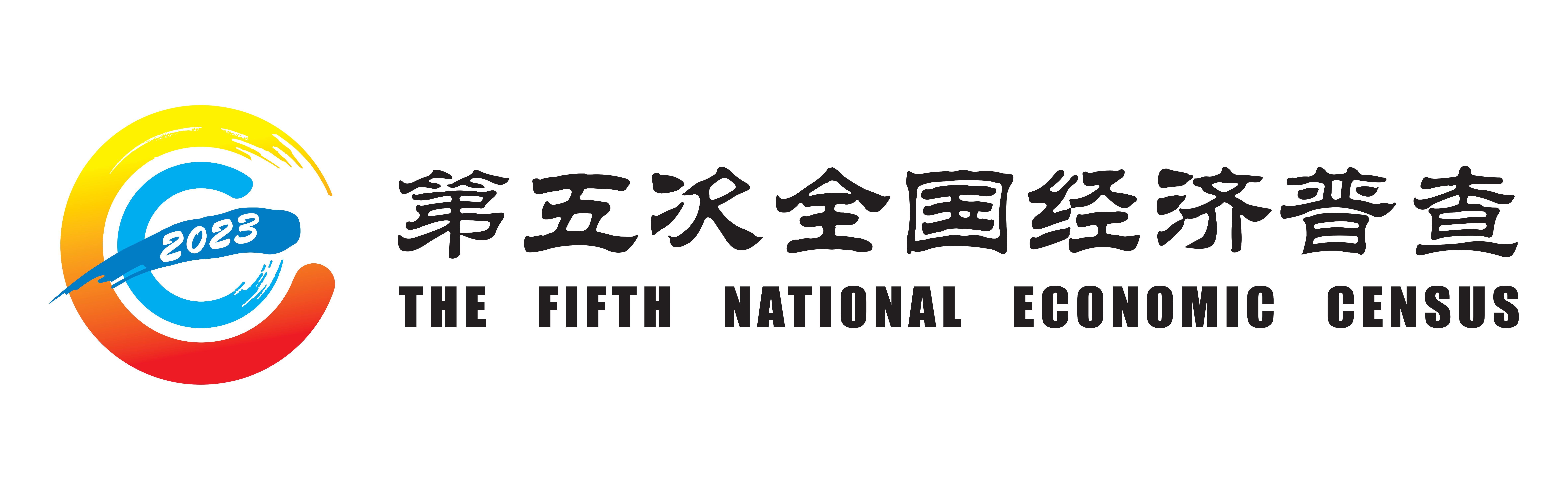 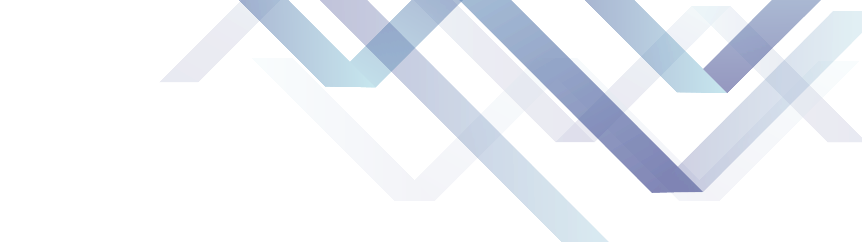 自上而下原则
首先从最高层门类开始判断单位的行业性质，再依次判断大类、中类、小类。
例如，某钢铁公司从事多种经济活动有：型钢压延、桥梁钢结构制造、房产出租、代理经营钢材，其增加值的份额分别为31 %、11 %、25%、33 %。型钢压延和桥梁钢结构制造属于制造业（增加值份额42%）,房产出租属于房地产业（增加值份额25%） ，代理经营钢材属于批发和零售业（增加值份额33%） 。按照自上而下的原则，该公司所属的门类为制造业，型钢压延大类为黑色金属冶炼和压延加工业、中类和小类同为钢压延加工，最终该公司的行业小类为3130（钢压延加工）。如果直接按照增加值的份额判断，该单位的行业类别属于5181（贸易代理），这显然不正确。
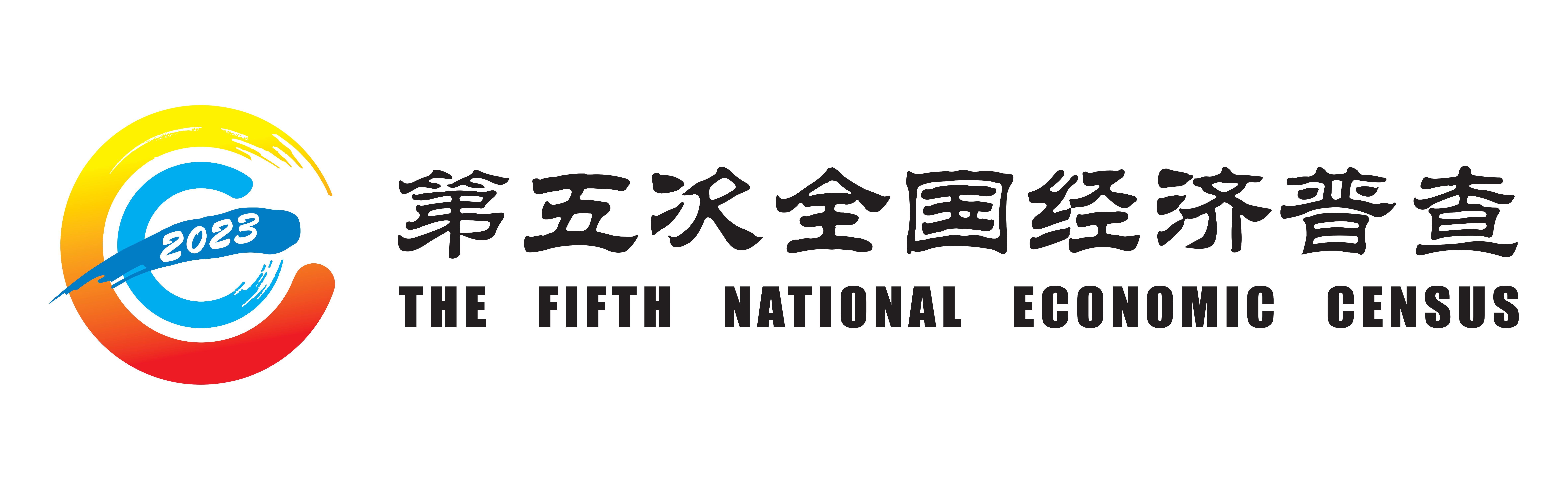 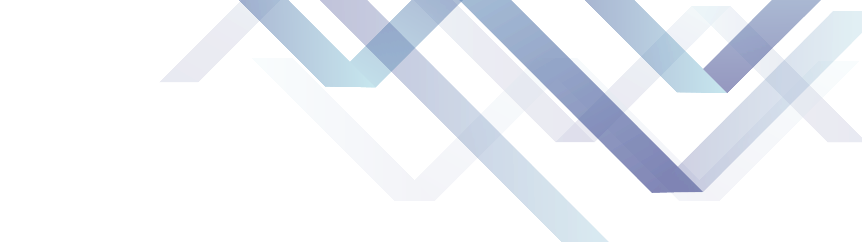 纵向一体化原则
当单位从事两种以上的经济活动，且上一阶段活动的产出，为下一阶段活动的投入，则单位的活动为纵向一体化活动。
纵向一体化活动分为两种情况：一种是单纯纵向一体化活动，即某一活动的产出，仅为另一活动的投入。例如，织布活动和印染活动，行业判断方法：单纯纵向一体化活动按照最终活动判断行业类别。
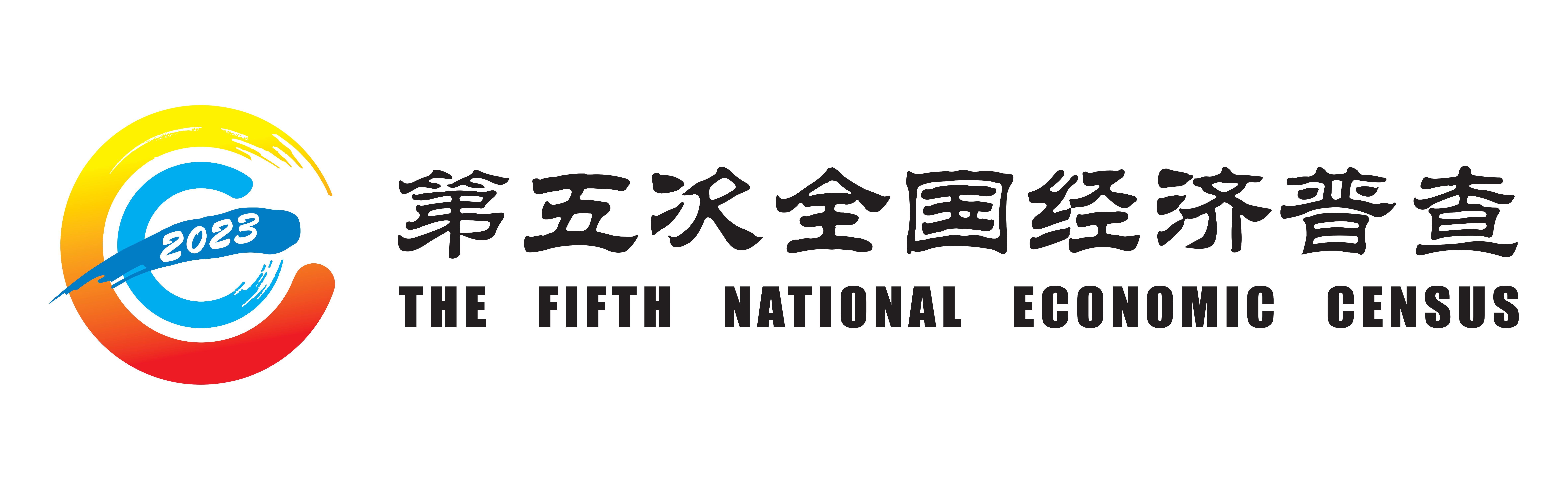 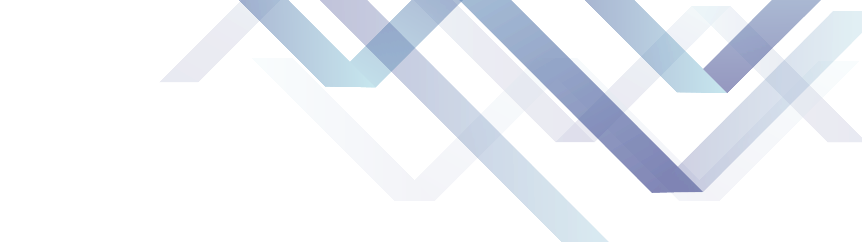 纵向一体化原则
另一种是混合纵向一体化活动，即前一活动的产出是后一活动的投入，同时前一活动还对外提供产品或服务。例如，渔业捕捞，既对捕捞的水产品进行加工，同时还对外出售捕捞的水产品，行业判断方法：混合纵向一体化活动先按照增加值的份额判断主要活动，再以主要活动确定行业。
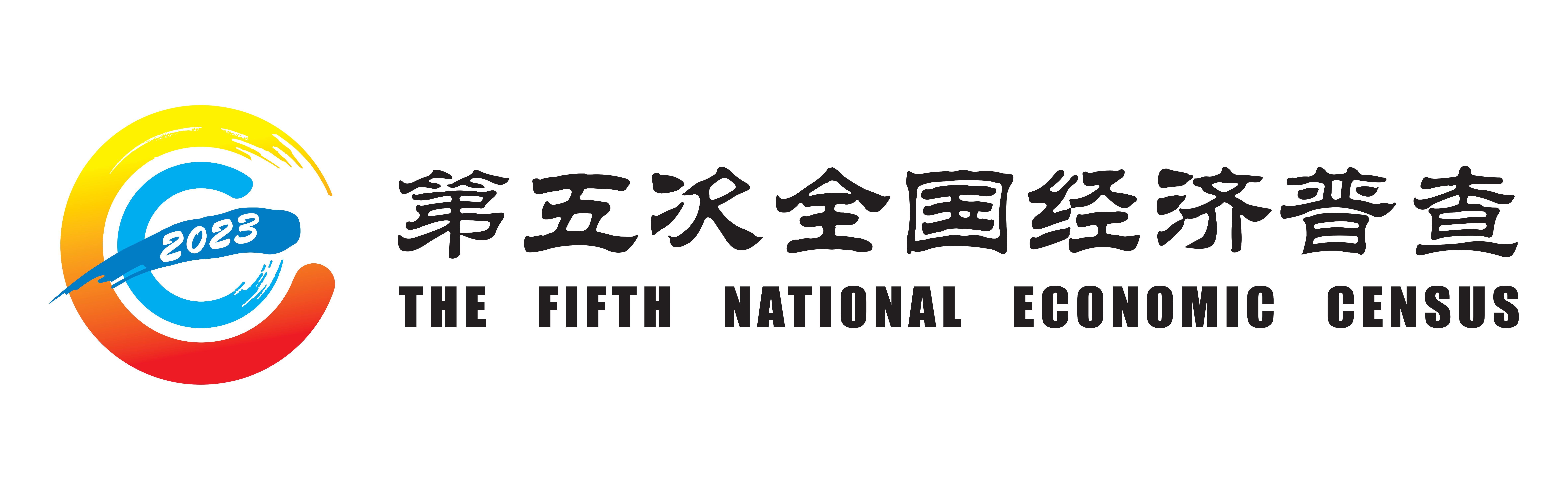 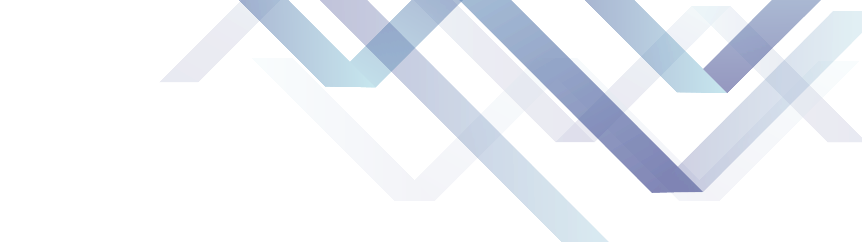 横向一体化原则
当单位从事某种经济活动，该活动的产出为多种产品（或服务），且这些产品（或服务）分别属于不同的行业类别时，这种活动为横向一体化活动。如焚烧废物，其活动的整体属于环境治理，同时也可发电，行业判断方法：1.当横向一体化活动的产出相互独立存在，并可以单独核算和统计，则按照各个产出的增加值份额确定其主要活动，再以主要活动划分行业。
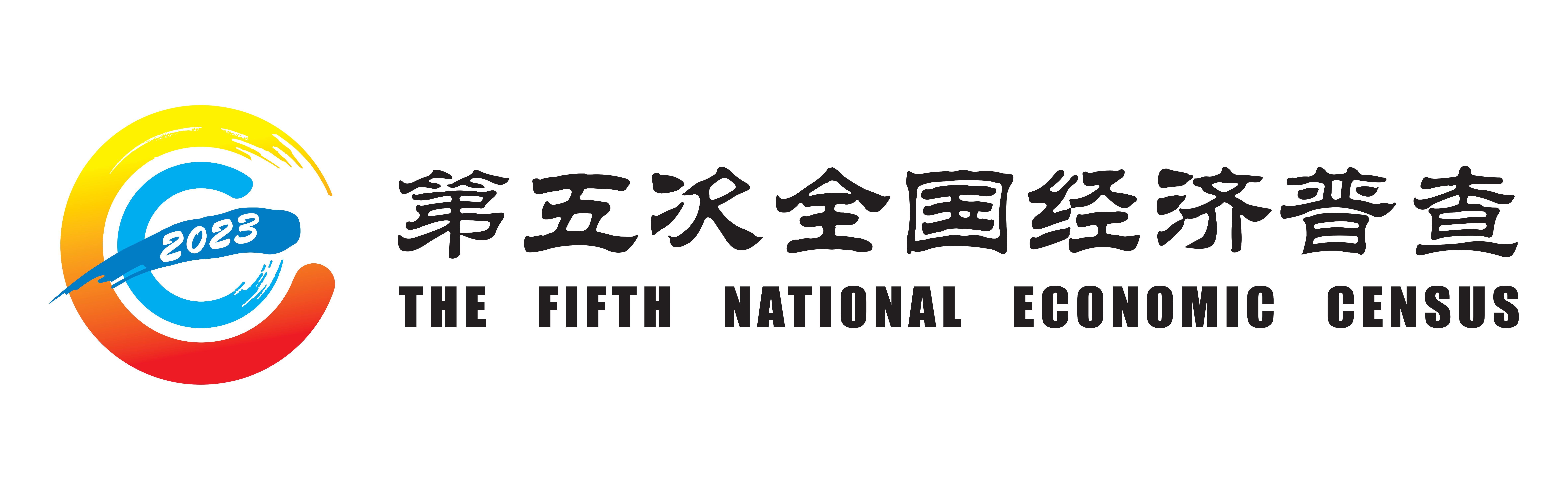 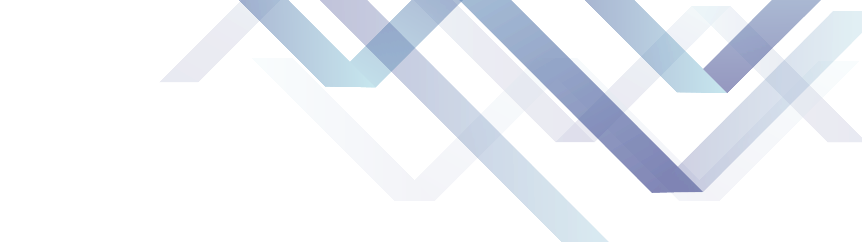 横向一体化原则
行业判断方法：2.如果横向一体化活动的产出难以分割，不能单独核算和统计，则将一种产出作为另一种产出的副产品归入一个行业。此种情况，要根据营业执照的经营范围或建厂立项的情况做出判断。如焚烧废物，原建厂立项为环境保护，则该单位列入7723（固体废物治理）或7820（环境卫生管理）；如果原建厂立项为发电，则该单位列入4411（火力发电）。
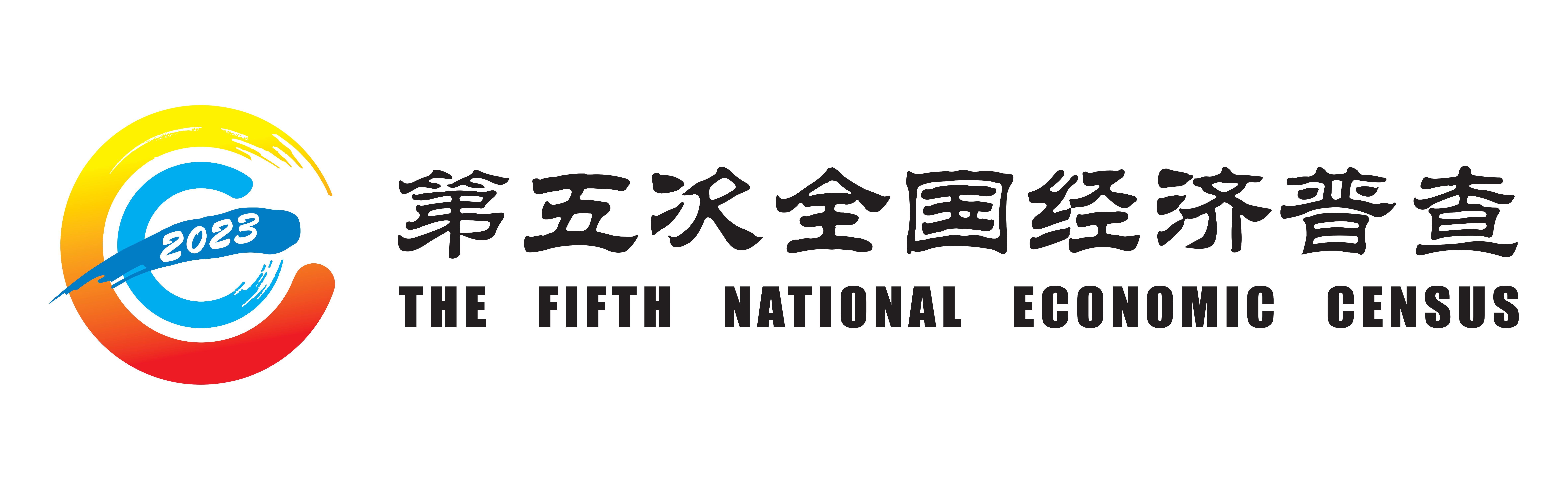 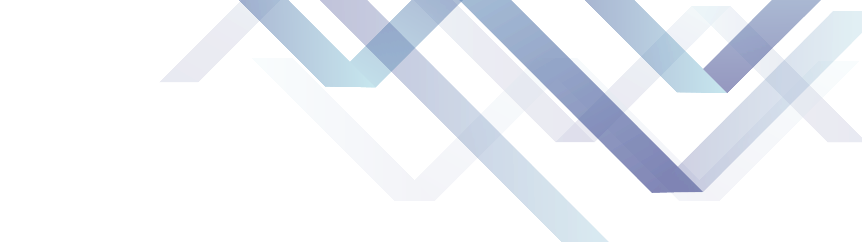 外包活动处理原则
1．制造业外包。当发包企业将部分生产活动外包，或发包企业将全部生产活动外包且提供生产必需的原材料，则发包企业和承包企业同归入制造业；当发包企业将全部生产活动外包，且不提供原材料，则发包企业归入批发和零售业，承包企业归入制造业。
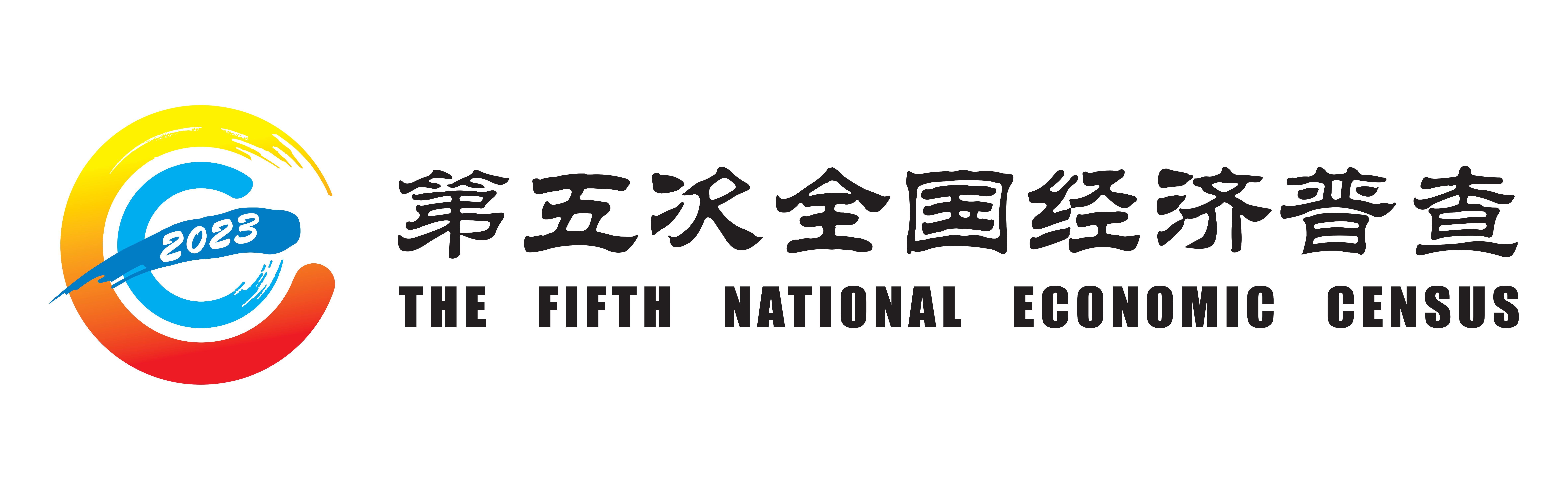 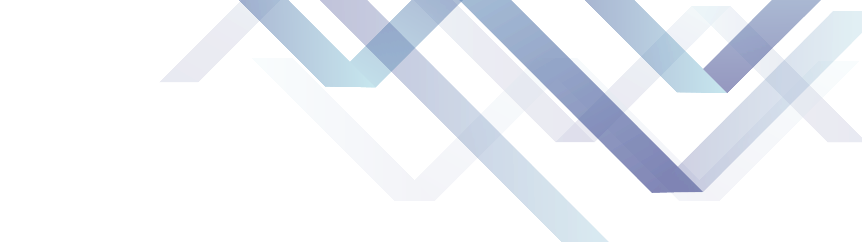 外包活动处理原则
2．服务业外包。当发包企业将全部服务外包，则发包企业和承包企业归入同一个行业类别；如果发包企业将部分服务外包，且该服务在行业分类中有独立的分类，则承包企业的活动归入该行业类别中；如果发包企业将部分服务外包，且该服务在行业分类中没有独立的分类，则发包企业和承包企业归入同一个行业类别。
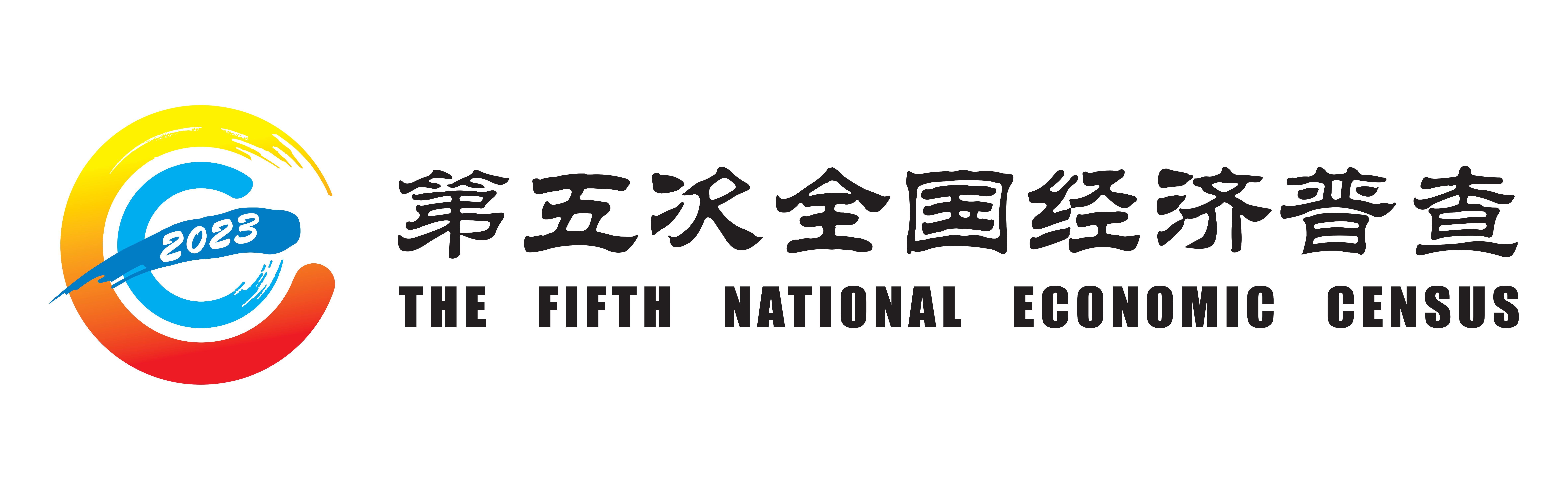 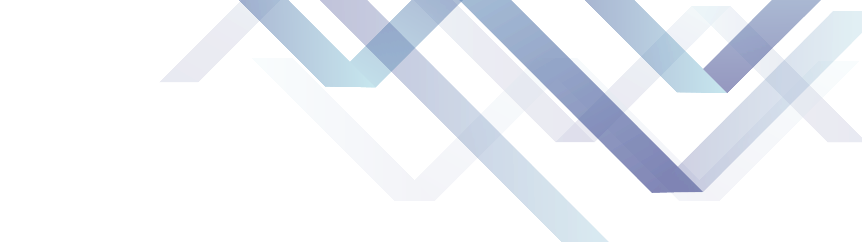 外包活动处理原则
3．辅助活动外包。当企业将记账、计算机、保安、保洁等辅助活动外包，发包企业的行业性质不变（仍按照主要活动确定），承包企业按照承接活动的性质，归入相应的行业中。
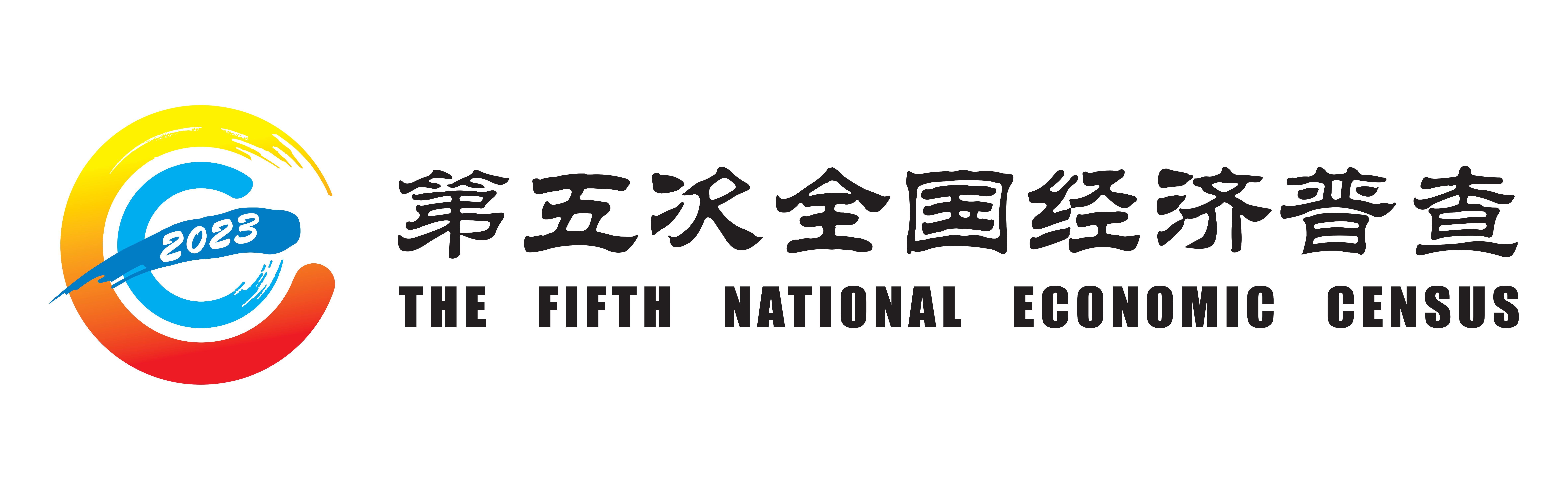 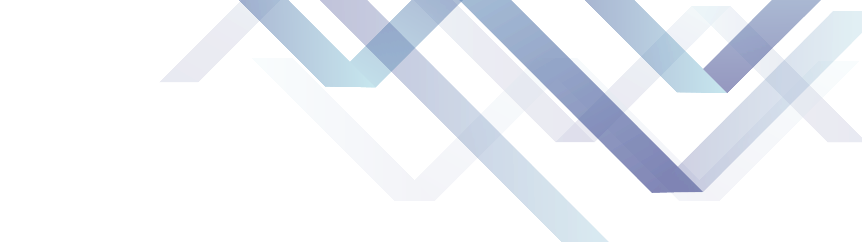 外包活动处理原则
4．劳务外包。当企业外包劳务，发包企业（需求劳务的企业）的行业性质不变，劳务承包企业（派出劳动力的企业）的行业性质应为7269（其他人力资源服务），不是7263（劳务派遣服务）。
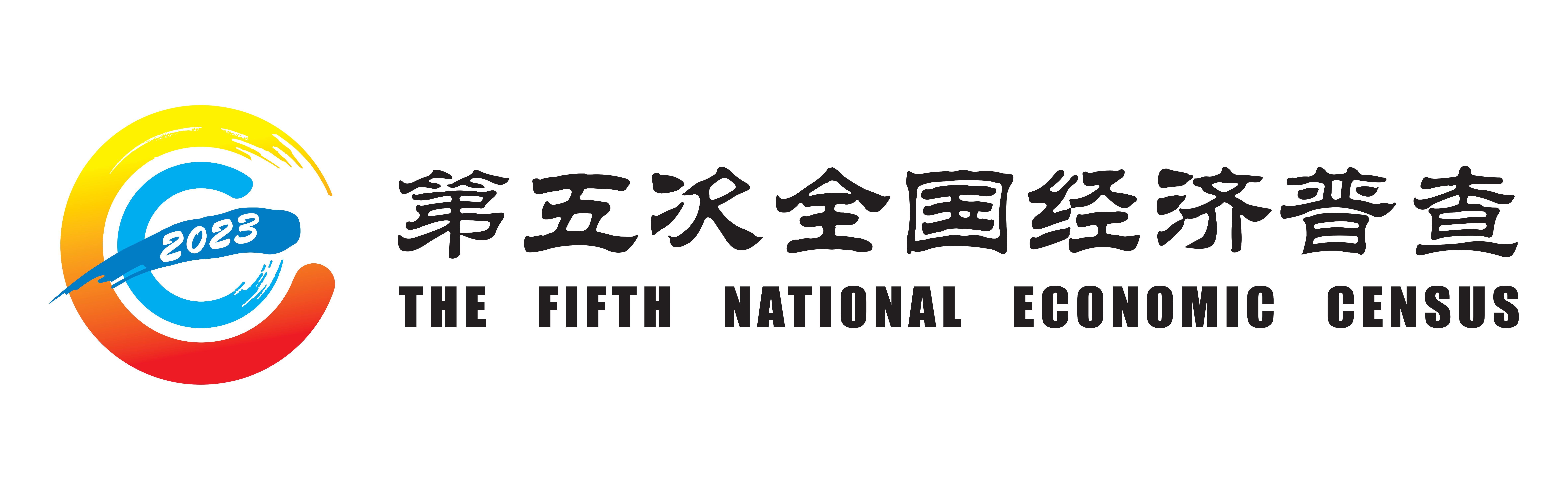 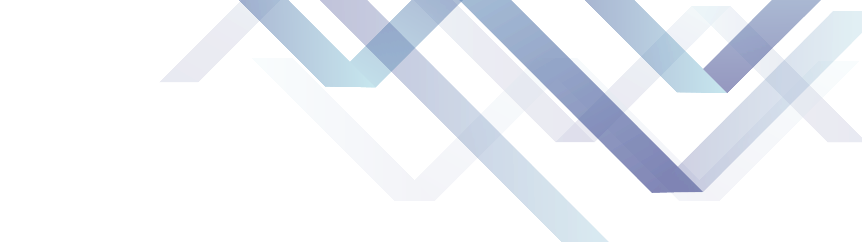 外包活动处理原则
劳务外包人员：企业根据自身在生产过程的实际情况，把非核心的、辅助性的、季节性强的、不定期生产的生产环节或是生产线外包出来，由专业公司负责组织人员按计划和指标进行生产，这样的人员称为劳务外包人员。劳务外包人员的具体工作是不由实际用工单位管理和组织的。如,本单位使用的保洁人员，虽然在本单位工作，但是单位与保洁公司之间签订的是劳务合同，而不是劳务派遣合同，因此这些人员不在本单位统计，而应由保洁公司统计。
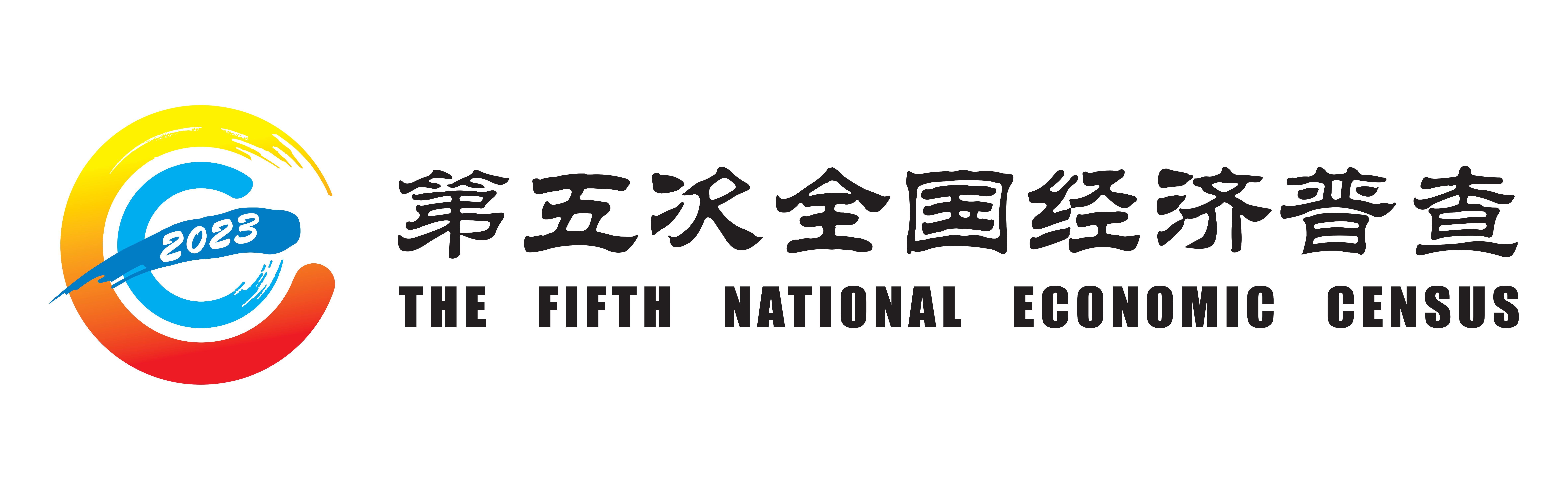 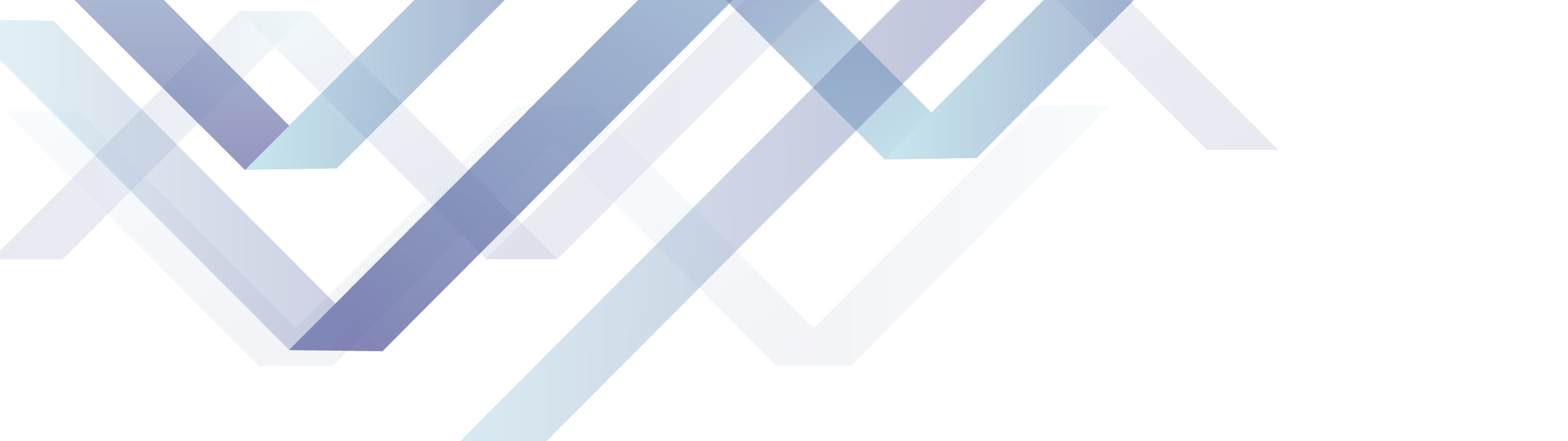 第二部分
数字经济及其核心产业统计分类
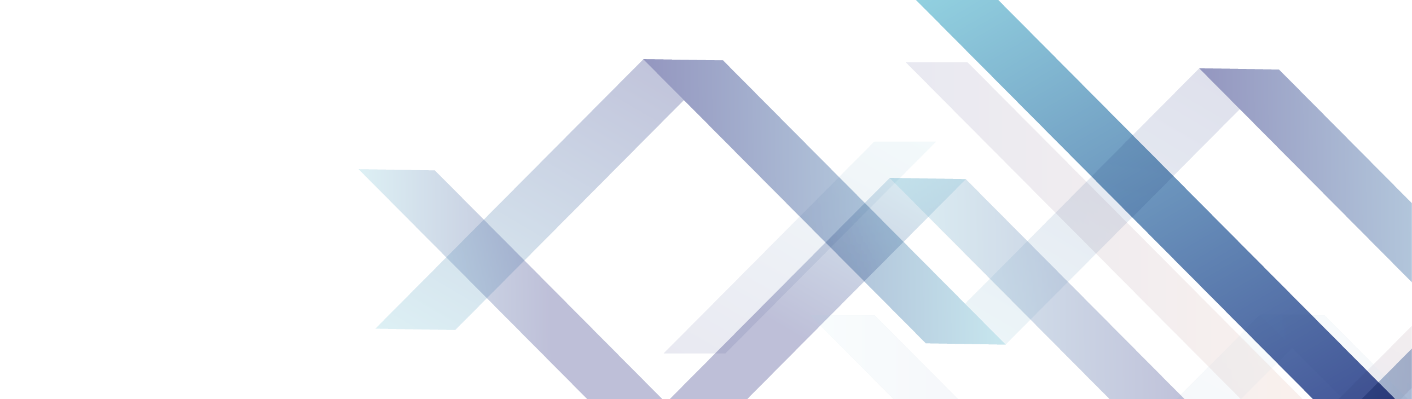 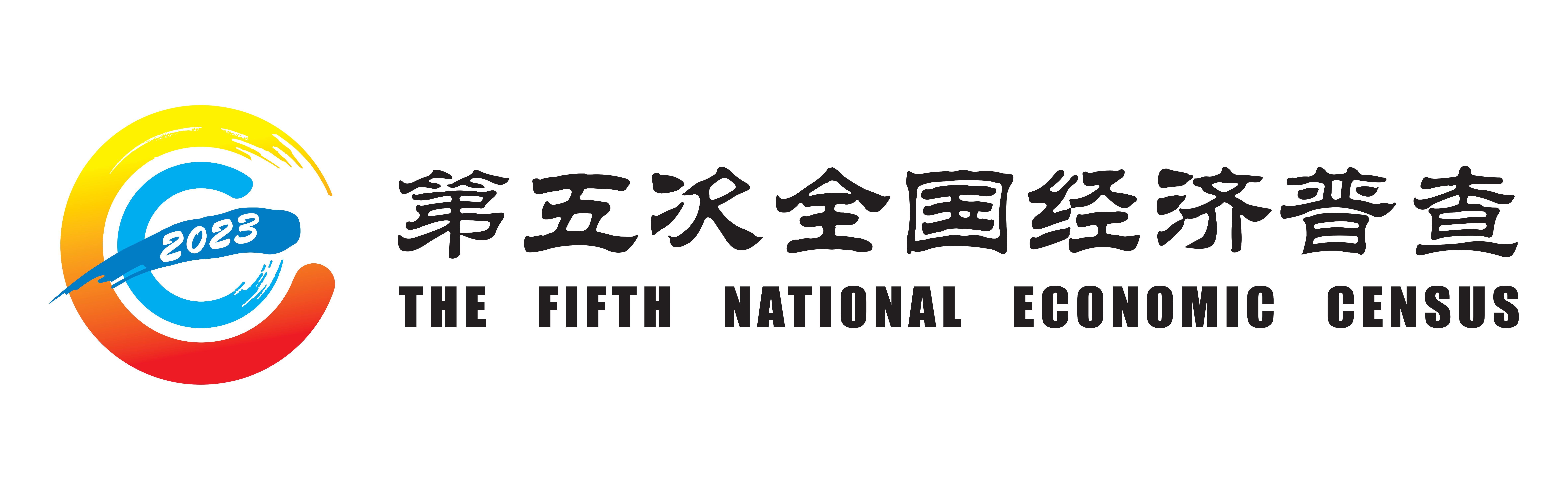 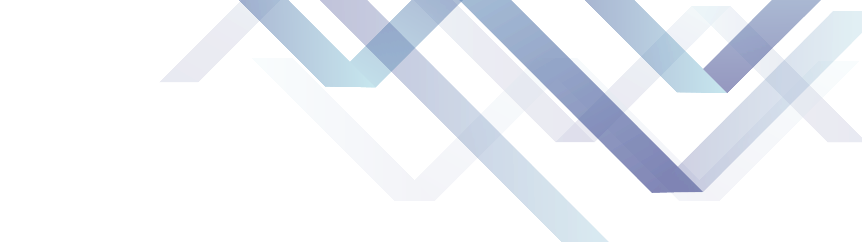 数字经济及其核心产业统计分类
为准确衡量数字经济发展水平，国家统计局自2019年起开展数字经济及其核心产业统计分类的研制工作。
历经两年，国家统计局于2021年5月正式印发《数字经济及其核心产业统计分类（2021）》
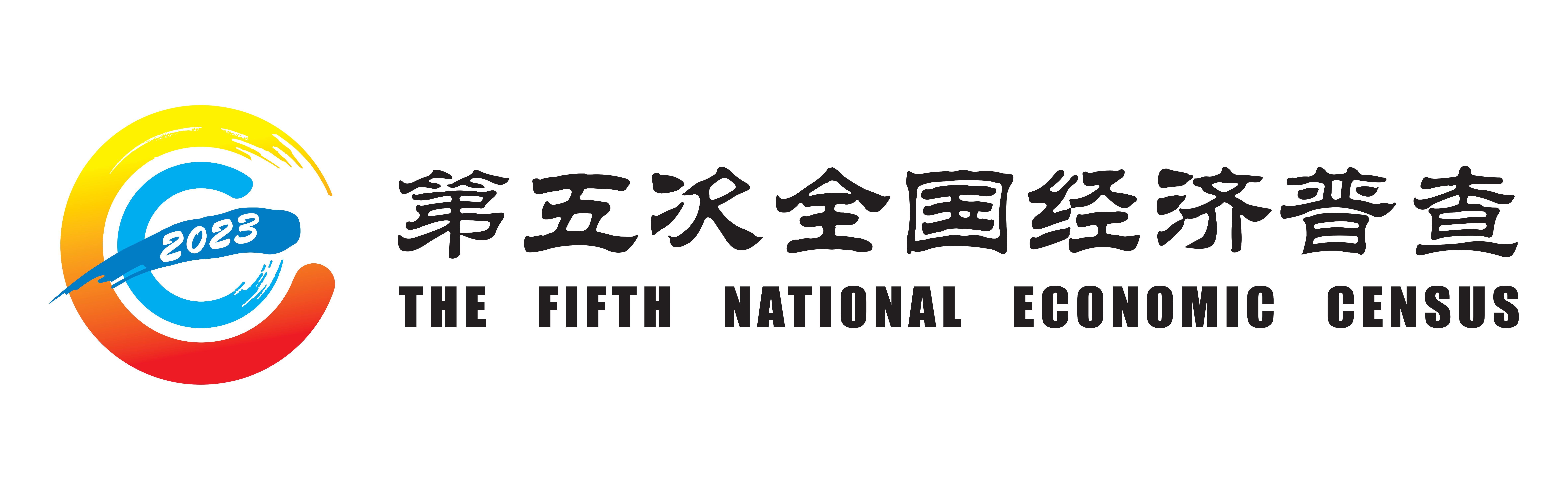 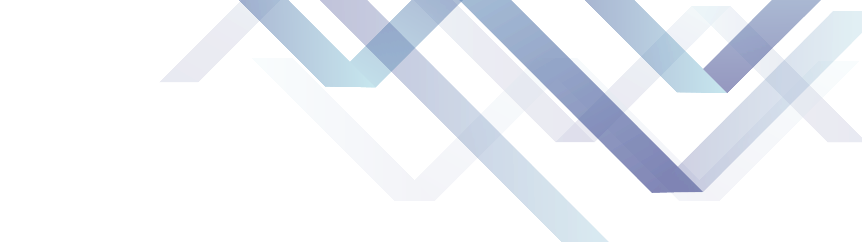 数字经济及其核心产业统计分类
2016年
2017年
政府工作报告
杭州G20峰会
通过了《二十国集团数字经济发展与合作倡议》
首次提出数字经济
我国深入实施数字经济发展战略，新一代数字技术创新活跃、快速扩散
近年来
数字经济已经成为世界各国加快经济社会转型的重要选择
科学界定数字经济及其核心产业统计范围成为统计部门的应尽职责
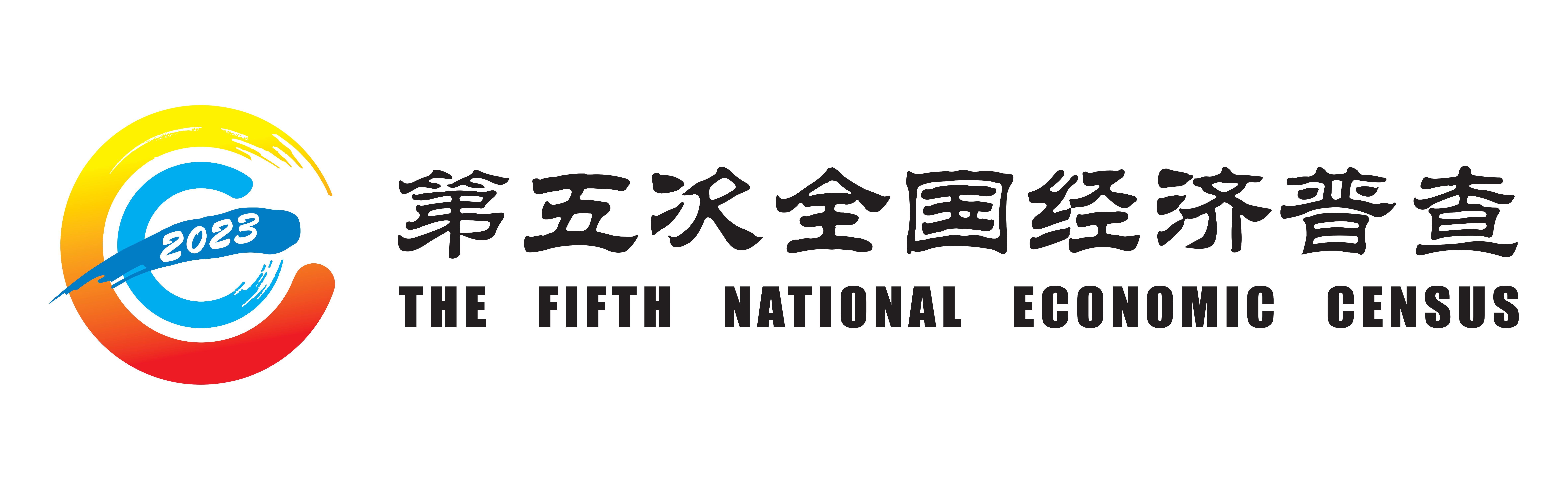 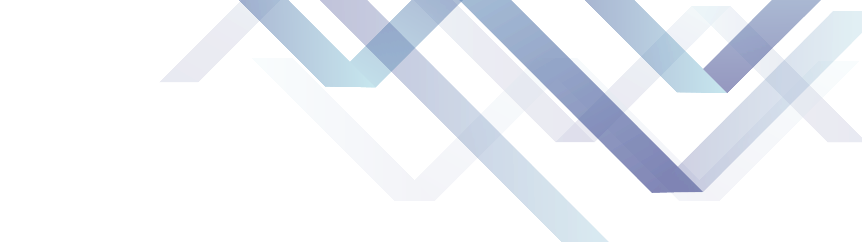 需求导向，全面涵盖
贯彻落实党中央、国务院关于数字经济发展战略的重大决策部署。
依据G20峰会提出的《二十国集团数字经济发展与合作倡议》。
依据“十四五”规划《纲要》《国家信息化发展战略纲要》等政策文件。
《数字经济分类》
“数字产业化”
经济社会全行业+数字产业化发展领域
确定数字经济及其核心产业的基本范围
“产业数字化”
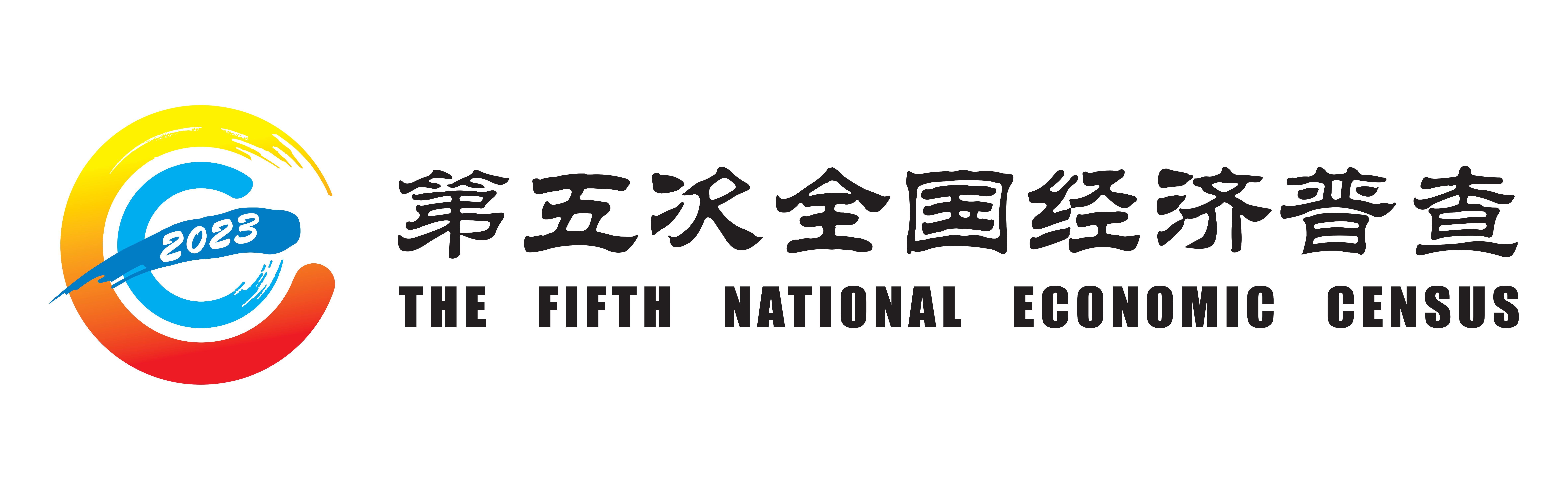 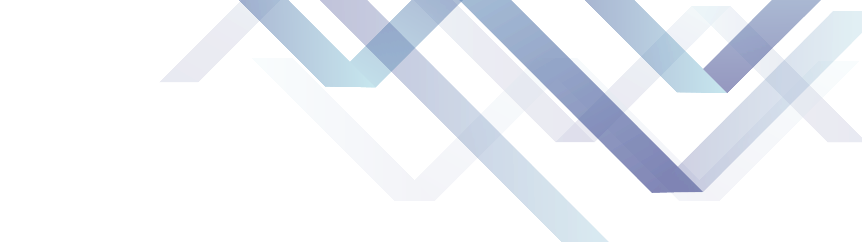 国际接轨，科学可比
充分借鉴
准确把握
合理参照
《新产业新业态新商业模式统计分类（2018）》《战略性新兴产业分类（2018）》等相关统计分类标准。
经济合作与发展组织（OECD）和美国经济分析局（BEA）关于数字经济分类的方法。
中国数字经济发展客观实际。
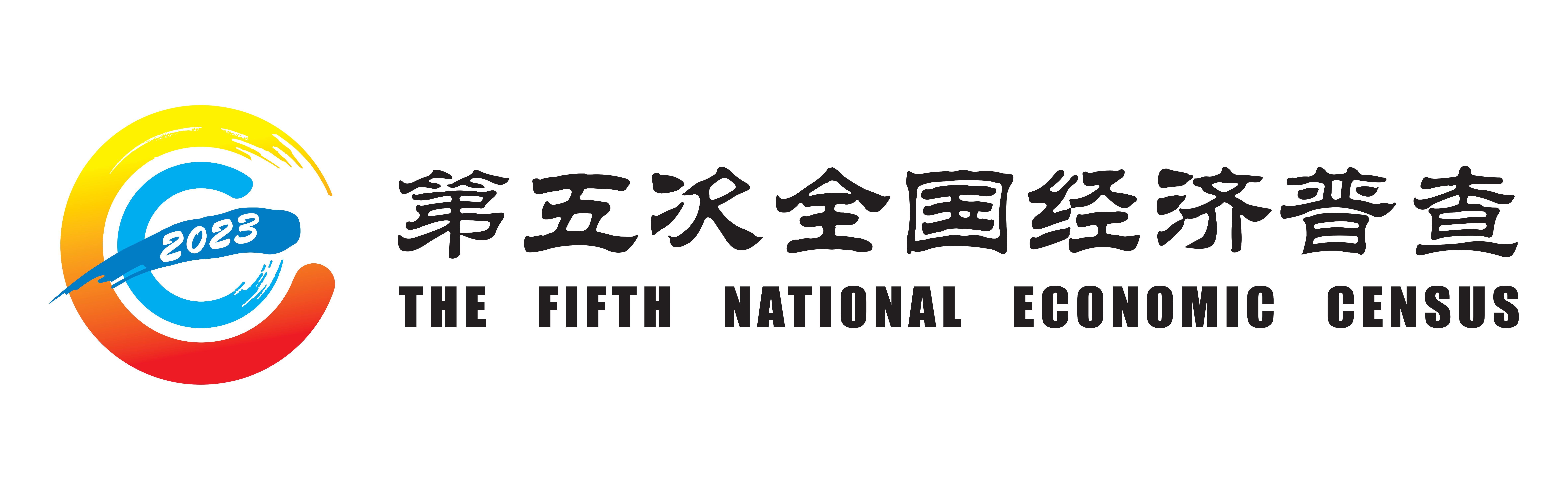 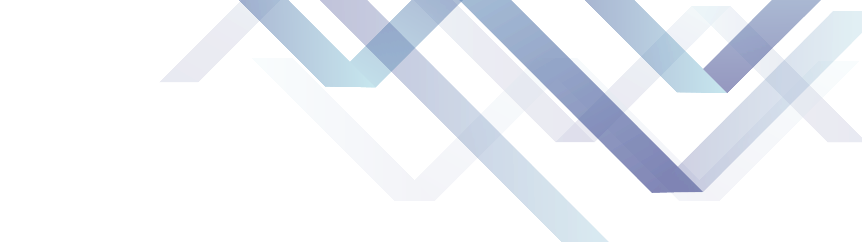 什么是数字经济
指以数据资源作为关键生产要素、以现代信息网络作为重要载体，以信息通信技术的有效使用作为效率提升和经济结构优化的重要推动力的一系列经济活动。
数字经济产业范围：01数字产品制造业、02数字产品服务业、03数字技术应用业、04数字要素驱动业、05数字化效率提升业。
数字经济核心产业是指为产业数字化提供数字技术、产品、服务、基础设施和解决方案，以及完全依赖于数字技术、数据要素的各类经济活动。（数字产业化，包括01-04大类。）
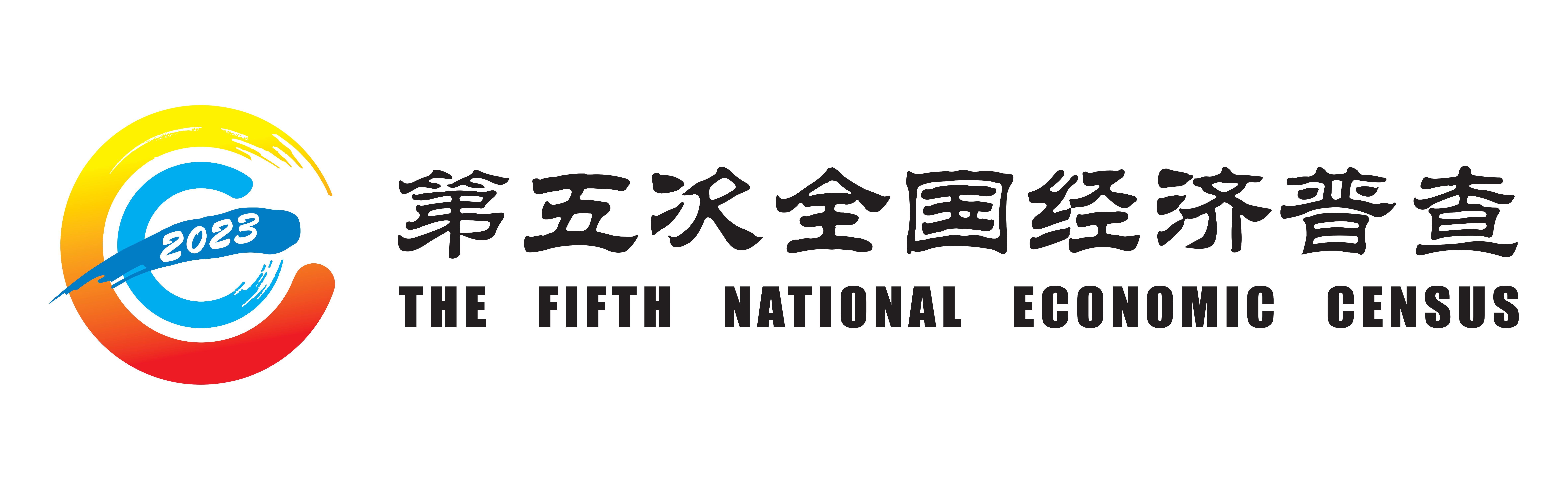 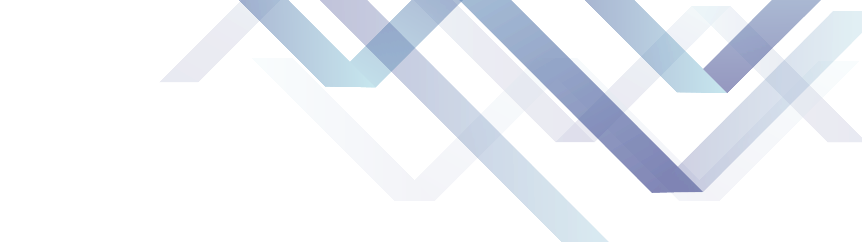 有关说明
基于《国民经济行业分类》（GB/T 4754-2017），涵盖了国民经济行业分类中符合数字经济产业特征的和以提供数字产品（货物或服务）为目的的相关活动。
数字经济核心产业对应的01-04大类即数字产业化部分，主要包括计算机通信和其他电子设备制造业、电信广播电视和卫星传输服务、互联网和相关服务、软件和信息技术服务业等，是数字经济发展的基础；第05大类为产业数字化部分，指应用数字技术和数据资源为传统产业带来的产出增加和效率提升，是数字技术与实体经济的融合。
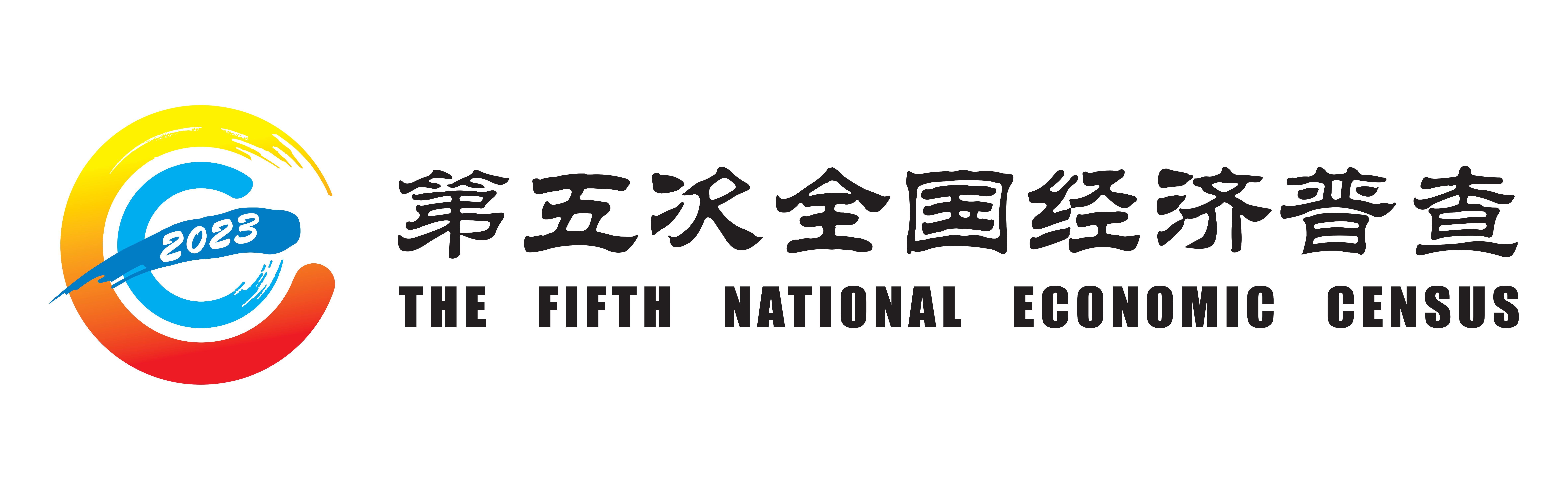 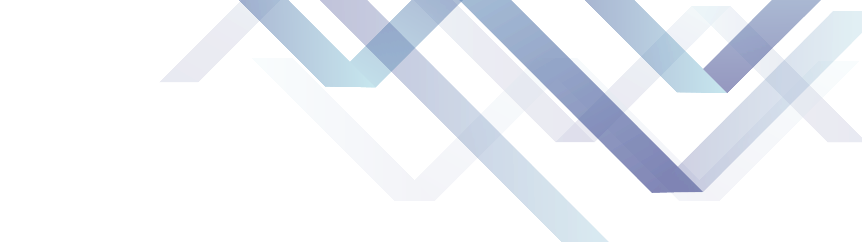 主要内容：
数字经济及其核心产业统计分类
数字产品制造业
数字产品服务业
数字技术应用业
数字要素驱动业
数字化效率提升业
产业数字化
数字经济核心产业
对应于《国民经济行业分类》中的26个大类、68个中类、126个小类。
是数字经济发展的基础。
指应用数字技术和数据资源为传统产业带来的产出增加和效率提升。
是数字技术与实体经济的融合。
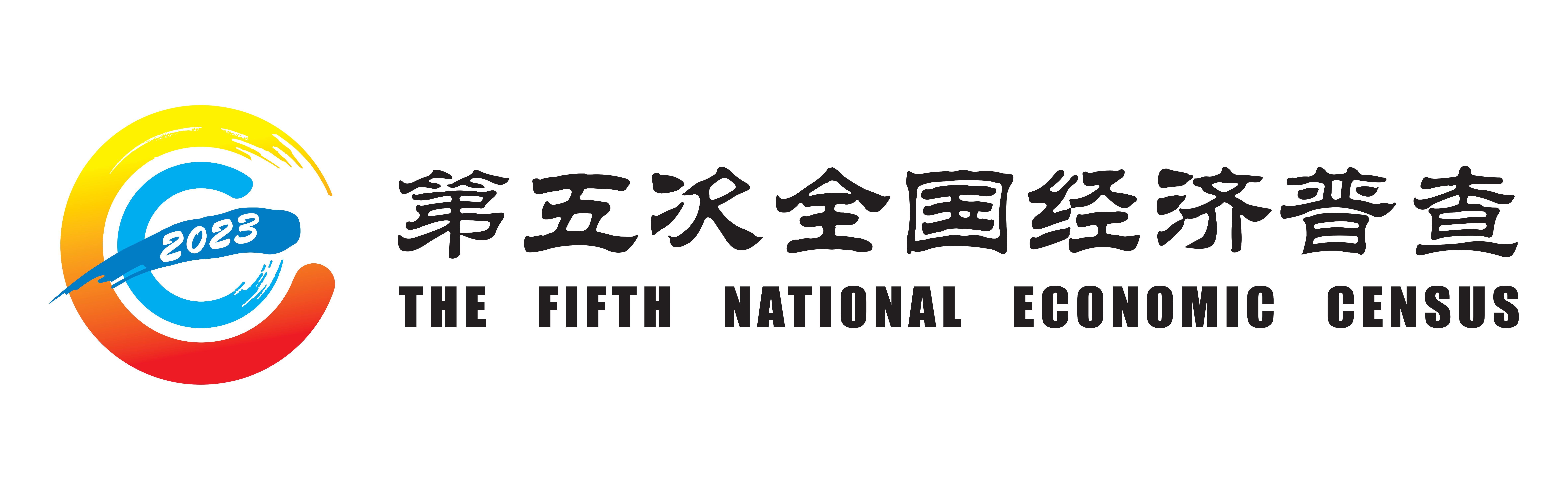 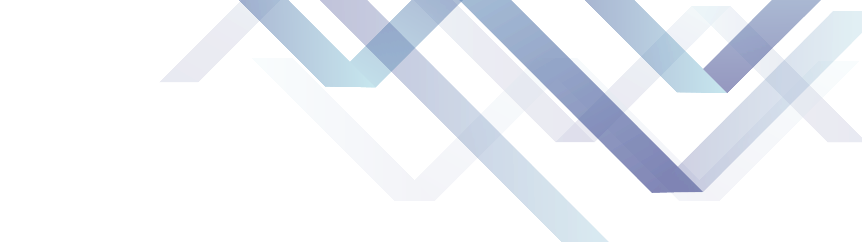 主要内容：
数字经济及其核心产业统计分类
对应于《国民经济行业分类》中
数字产品制造业
计算机制造
计算机、通信和其他电子设备制造业
6个中类
41个小类
大类的全部内容
通讯及雷达设备制造
电气机械和器材制造业
数字媒体设备制造
等7个大类下
智能设备制造
输配电及控制设备制造
电子元器件及设备制造
等12个中类
电力电子元器件制造
其他数字产品制造
等17个小类
全部或部分内容
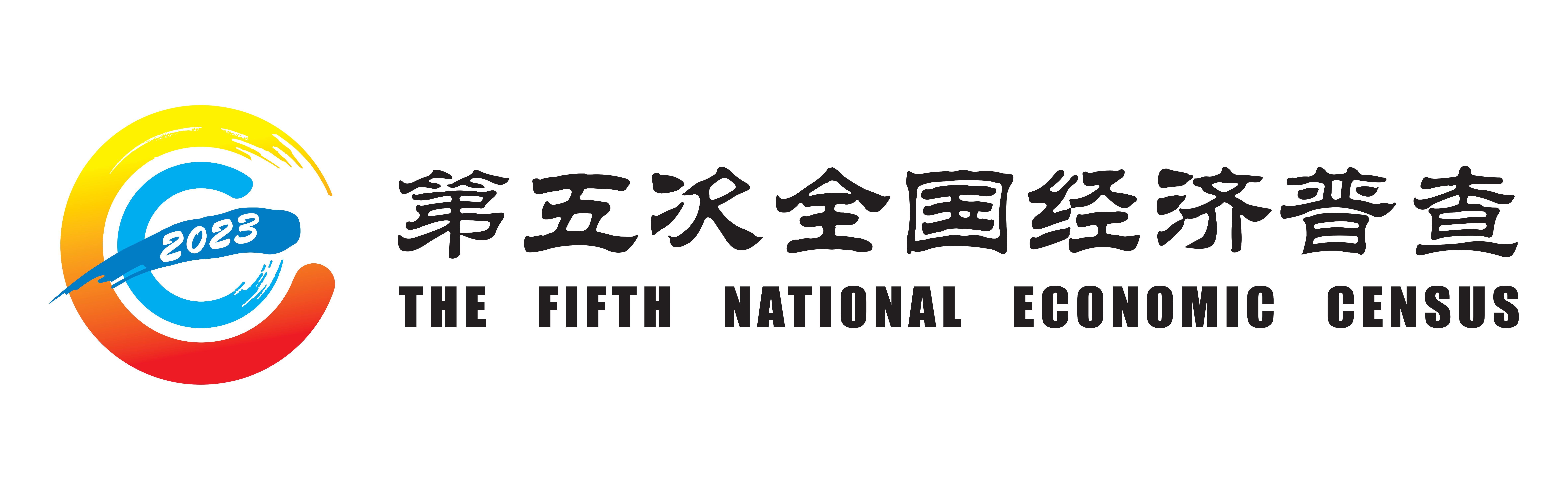 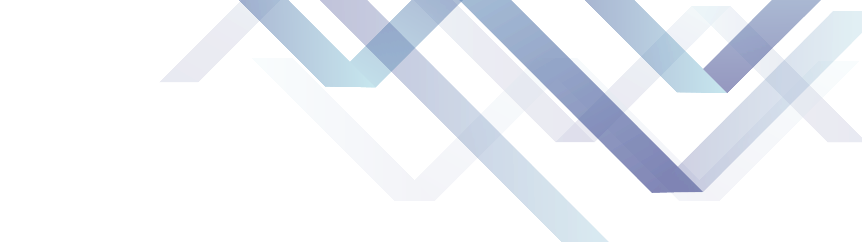 主要内容：
数字经济及其核心产业统计分类
数字产品服务业
对应于《国民经济行业分类》中
批发业
5个中类
11个小类
数字产品批发
等4个大类下
数字产品零售
数字产品租赁
机械设备、五金产品及电子产品批发
数字产品维修
等6个中类
通讯设备批发
其他数字产品服务业
等10个小类
全部内容
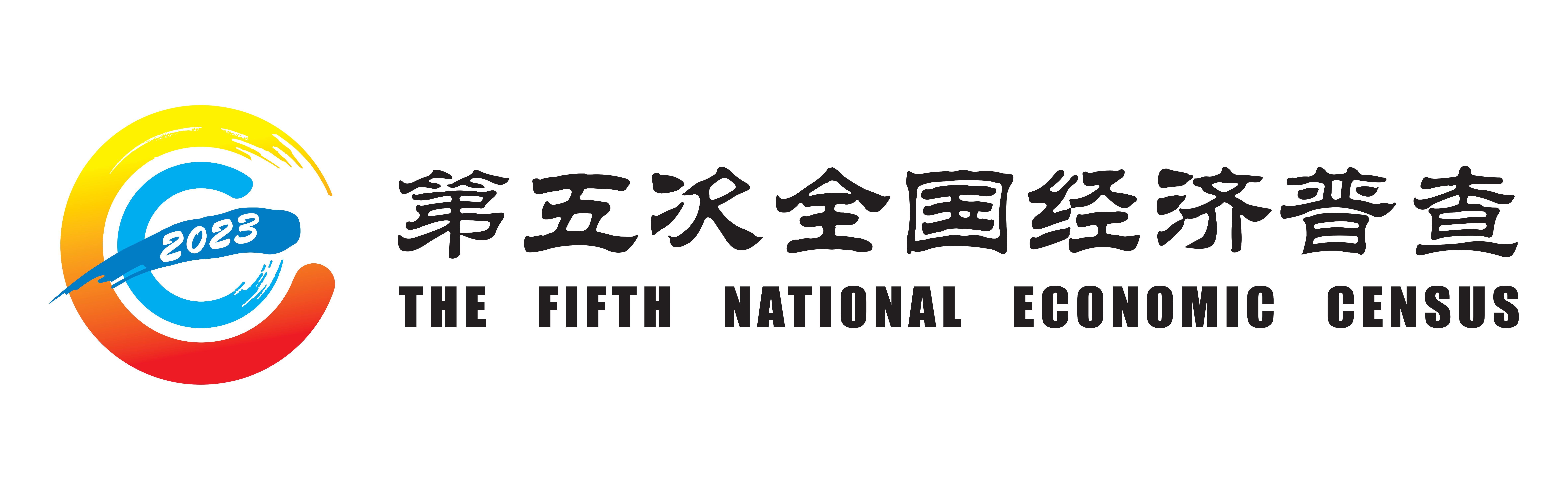 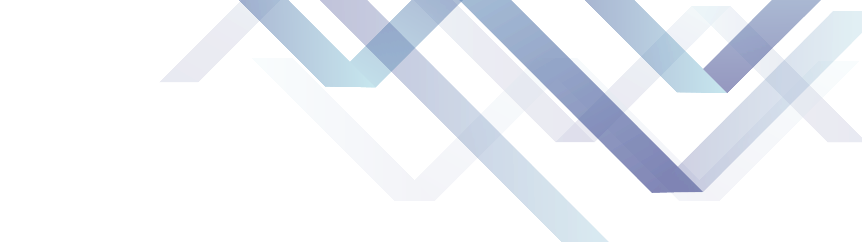 主要内容：
数字经济及其核心产业统计分类
对应于《国民经济行业分类》中
数字技术应用业
电信、广播电视和卫星传输服务
5个中类
25个小类
软件开发
软件和信息技术服务业
电信、广播电视和卫星传输服务
两个大类的全部内容
软件和信息技术服务业
互联网相关服务
等3个大类下
信息技术服务
互联网信息服务
其他数字技术应用业
等8个中类
互联网搜索服务
等11个小类
全部或部分内容
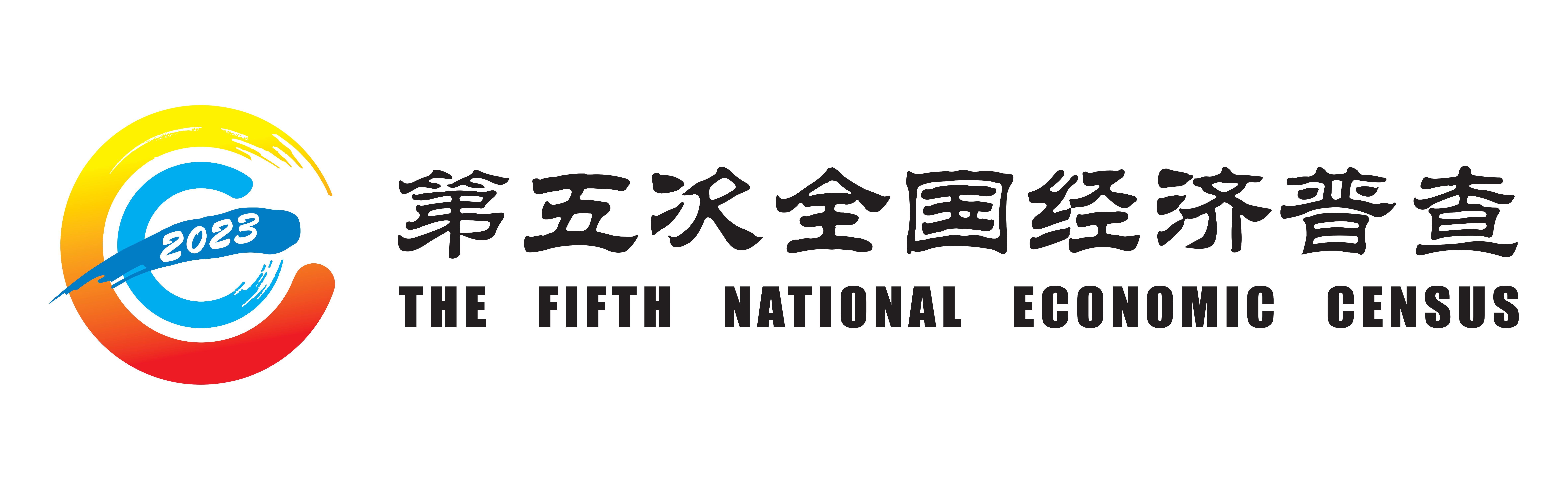 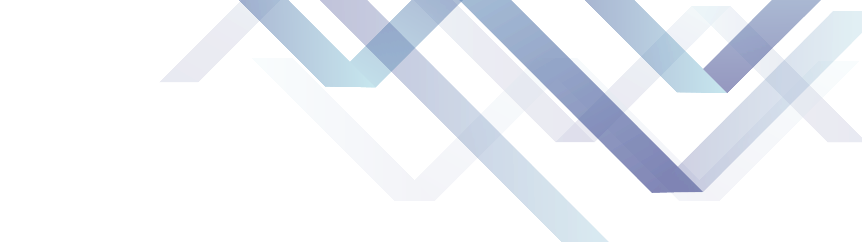 主要内容：
数字经济及其核心产业统计分类
对应于《国民经济行业分类》中
数字要素驱动业
互联网平台
广播、电视、电影和录音制作业
7个中类
27个小类
互联网批发零售
大类的全部内容
互联网金融
新闻和出版业
等11个大类下
数字内容与媒体
出版业
信息基础设施建设
等16个中类
数据资源与产权交易
数字出版
等12个小类
其他数字要素驱动业
全部或部分内容
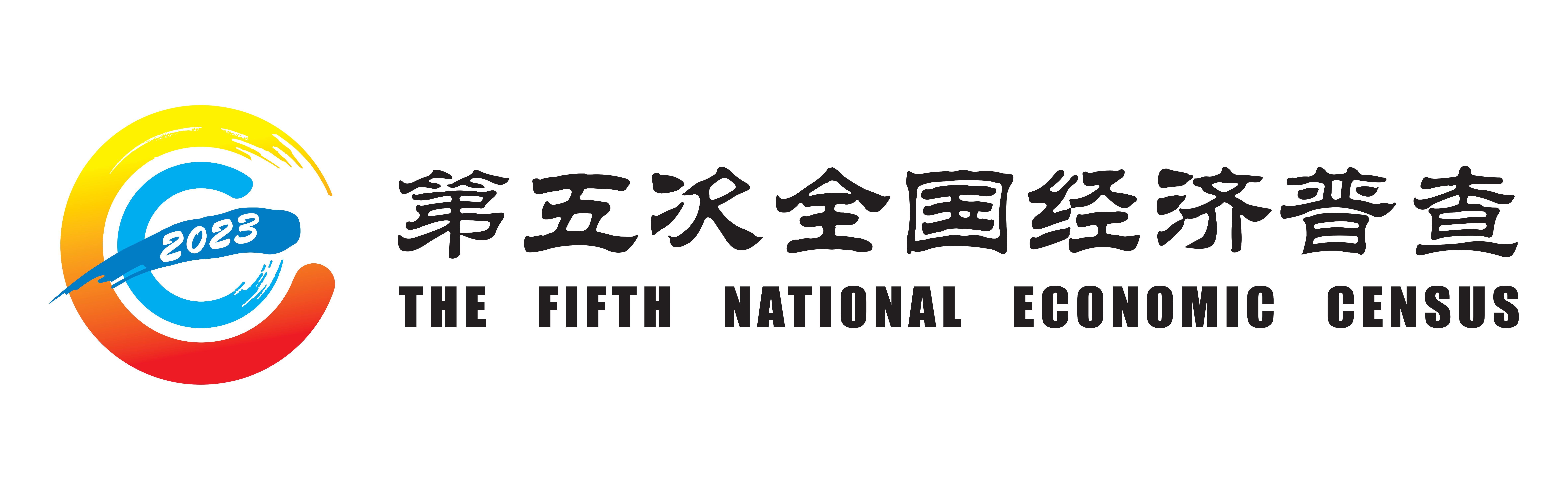 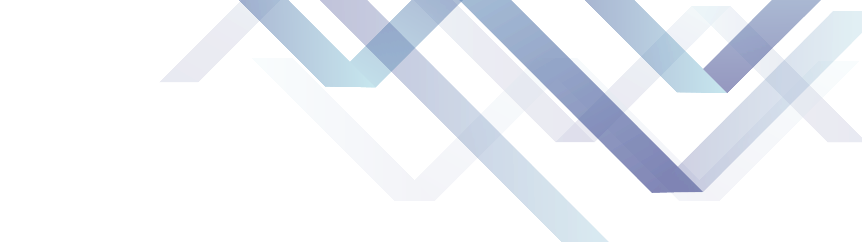 主要内容：
数字经济及其核心产业统计分类
智慧农业
对应于《国民经济行业分类》中
数字化效率提升业
智能制造
9个中类
42个小类
90个大类
智能交通
智慧物流
430个中类
数字金融
1255个小类
数字商贸
数字社会
体现了数字技术已经并将进一步与国民经济各行业产生深度渗透和广泛融合
数字政府
其他数字化效率提升业
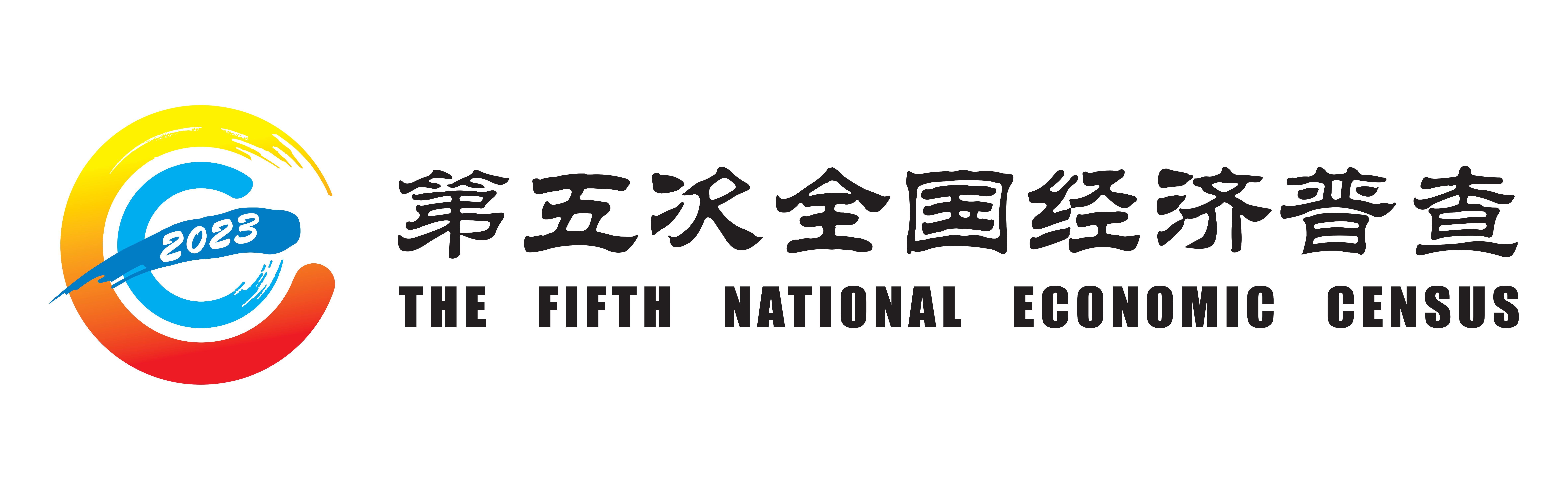 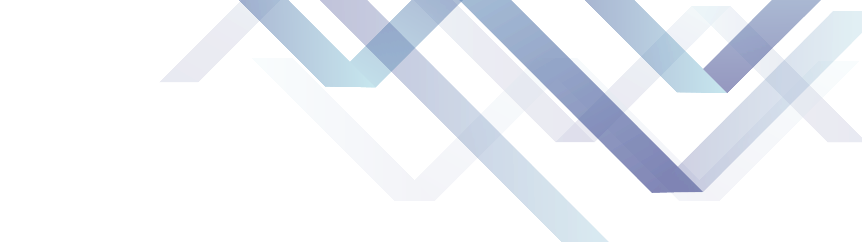 数字经济及其核心产业统计分类
“数字产业化”
关系
“产业数字化”
以制造业为例：
数字产品制造业
智能制造
数字产业化
产业数字化
制造业中数字经济具体表现形态的两个方面，互不交叉
共同构成了制造业中数字经济的全部范围
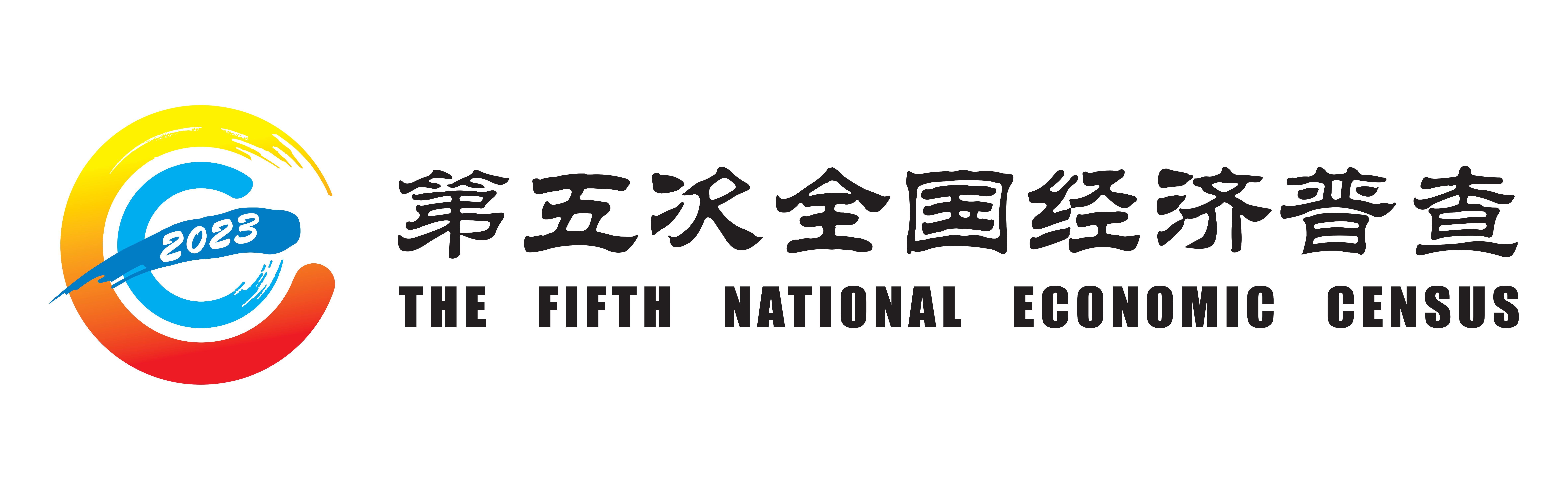 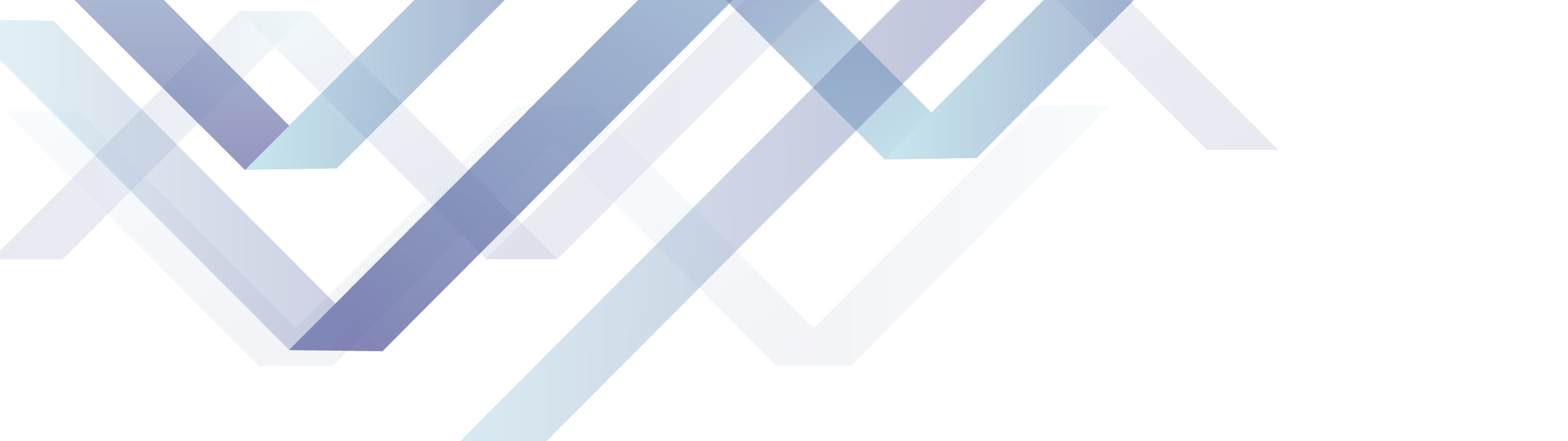 第三部分
关于市场主体统计分类的划分规定
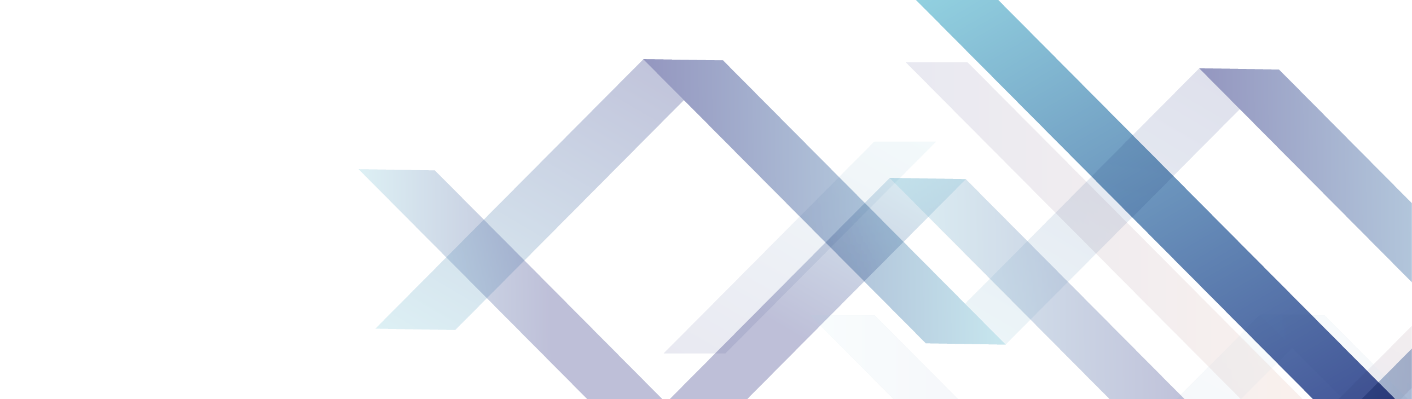 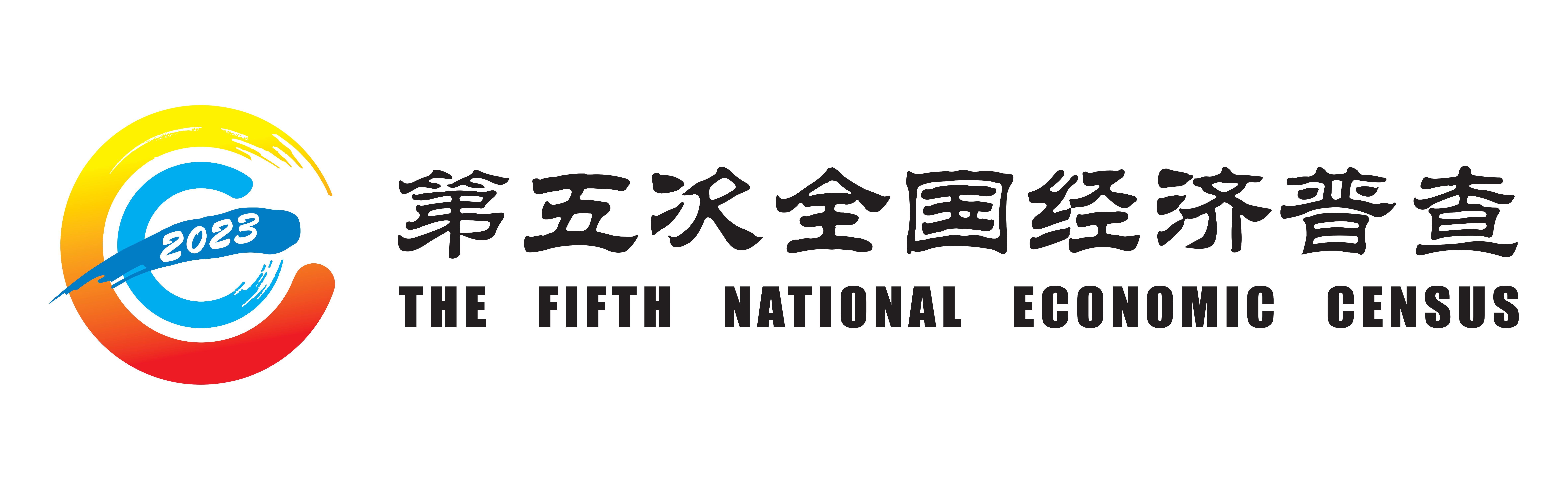 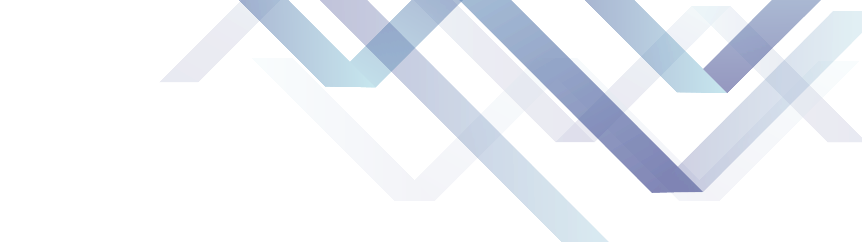 基本情况表指标
为了准确填报这个指标：登记注册类型
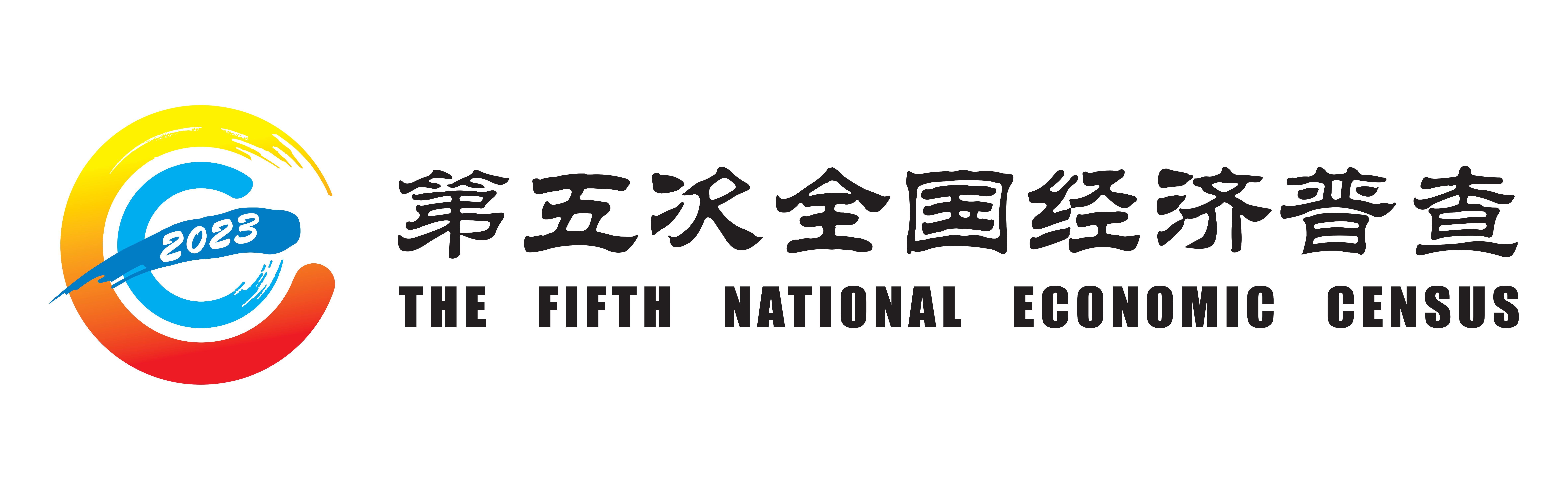 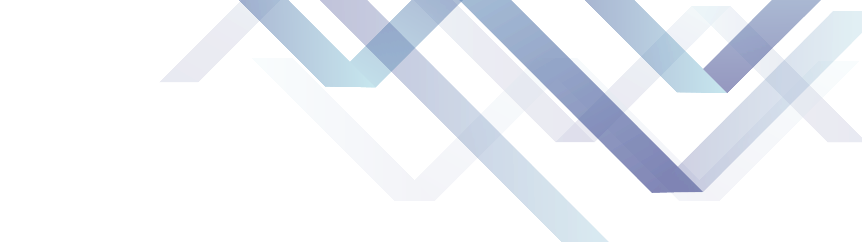 《关于市场主体统计分类的划分规定》
基于市场主体的登记注册类型对各类市场主体进行了再分类
登记注册类型划分为9个大类，具体类型132个，登记注册类型代码为4位码。
将市场主体统计类别分为6个大类、17个中类、23个小类。
   市场主体统计类别为3位码。
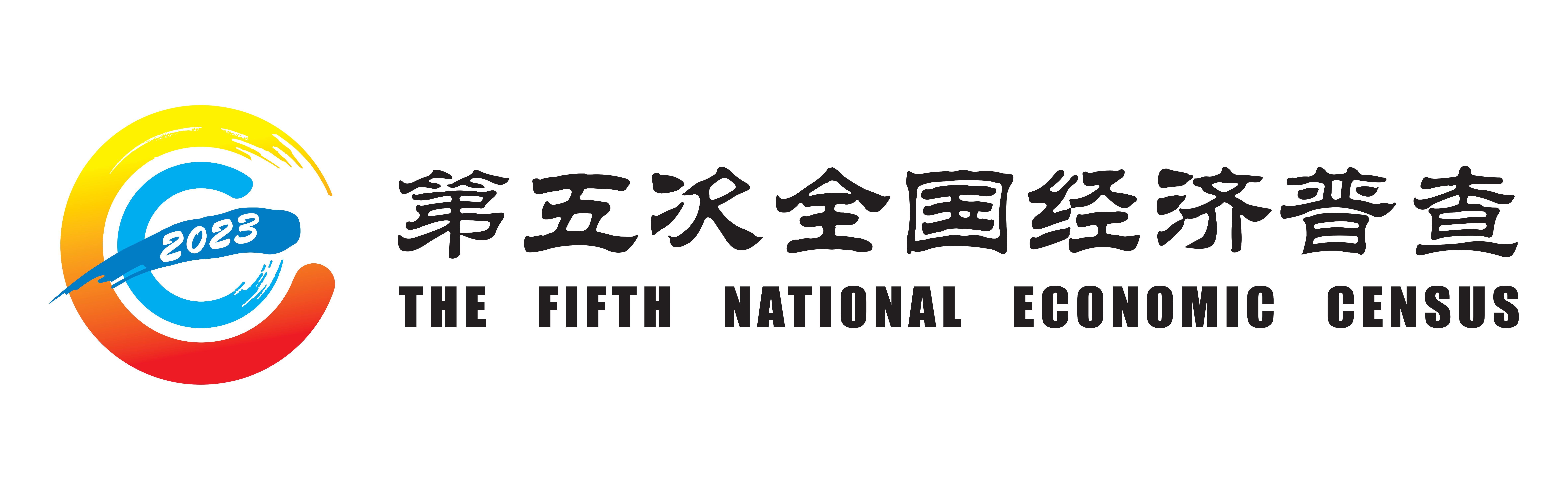 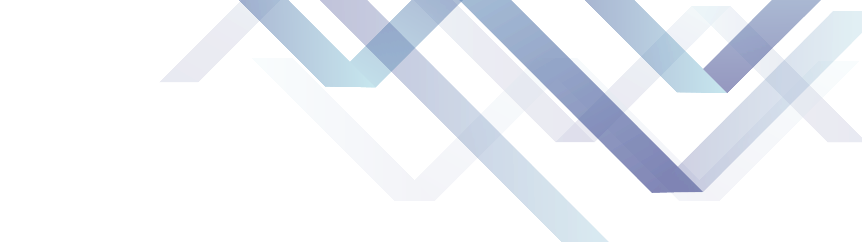 有限责任公司：3个小类
股份有限公司：3个小类
非公司企业法人：4个小类
分为6个中类，其中：
内资企业
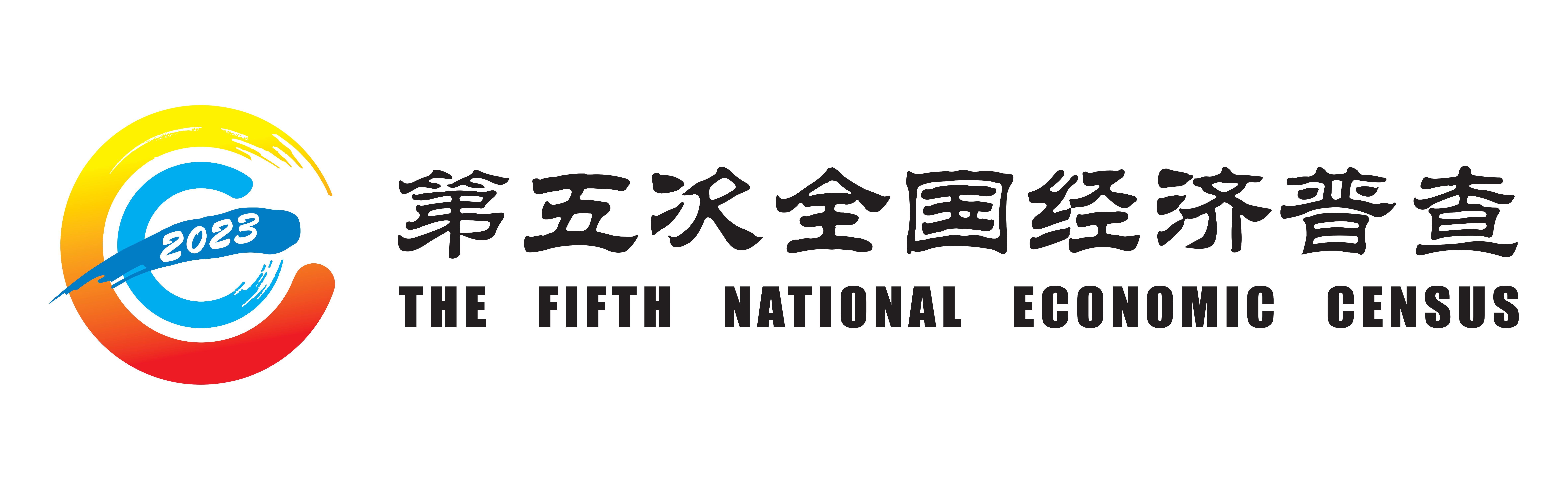 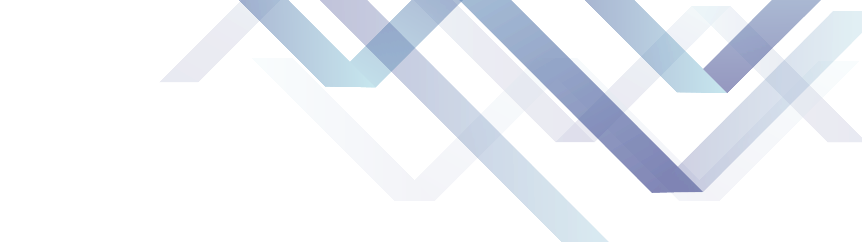 分为4个中类
港澳台投资企业
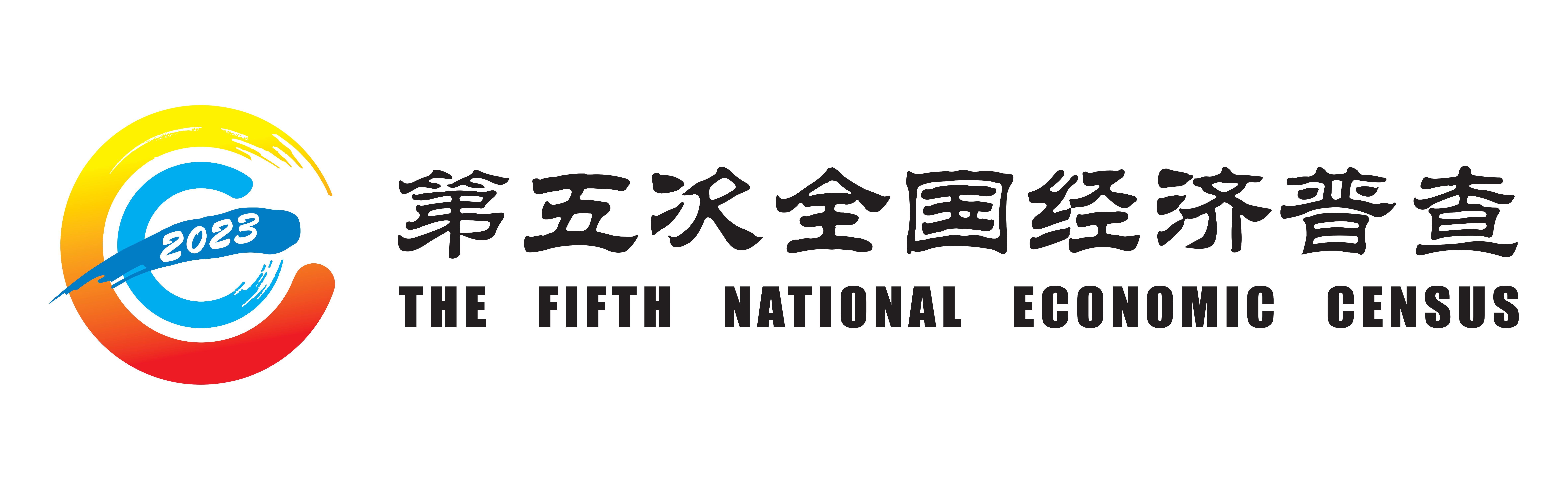 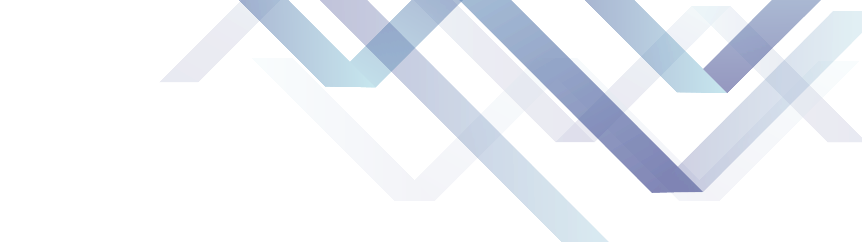 分为4个中类
外商投资企业
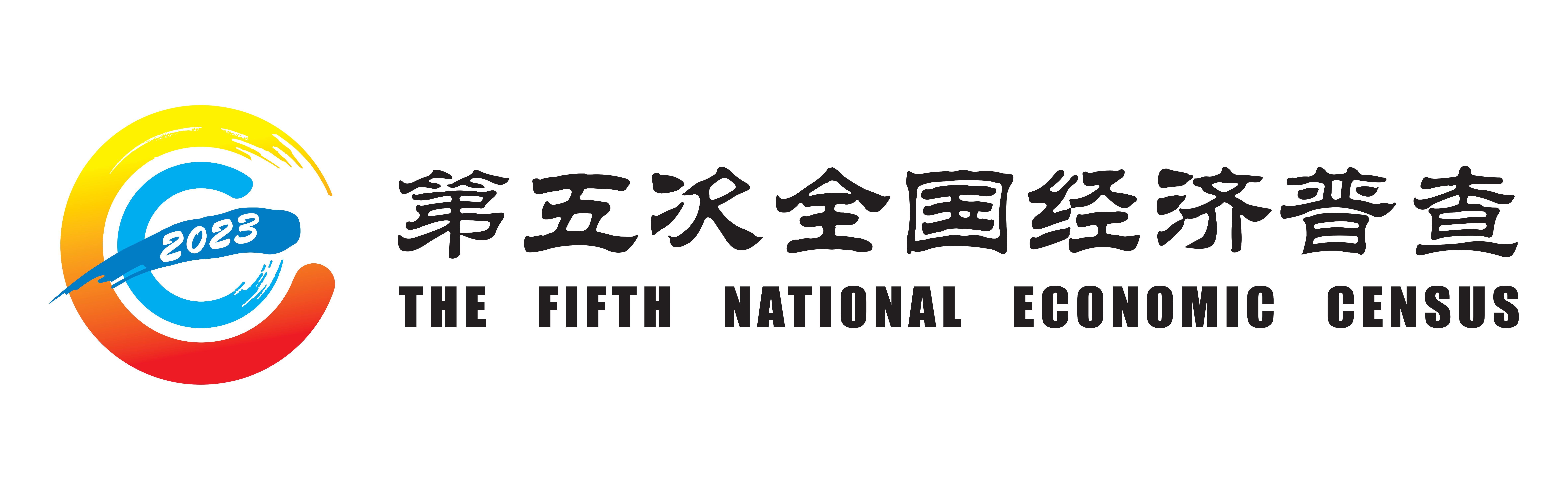 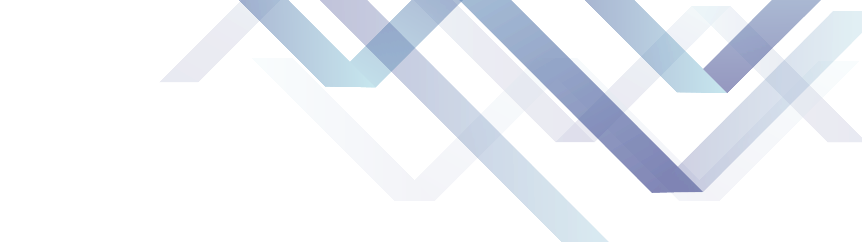 农民专业合作社（联合社）
不再细分
个体工商户
其他市场主体
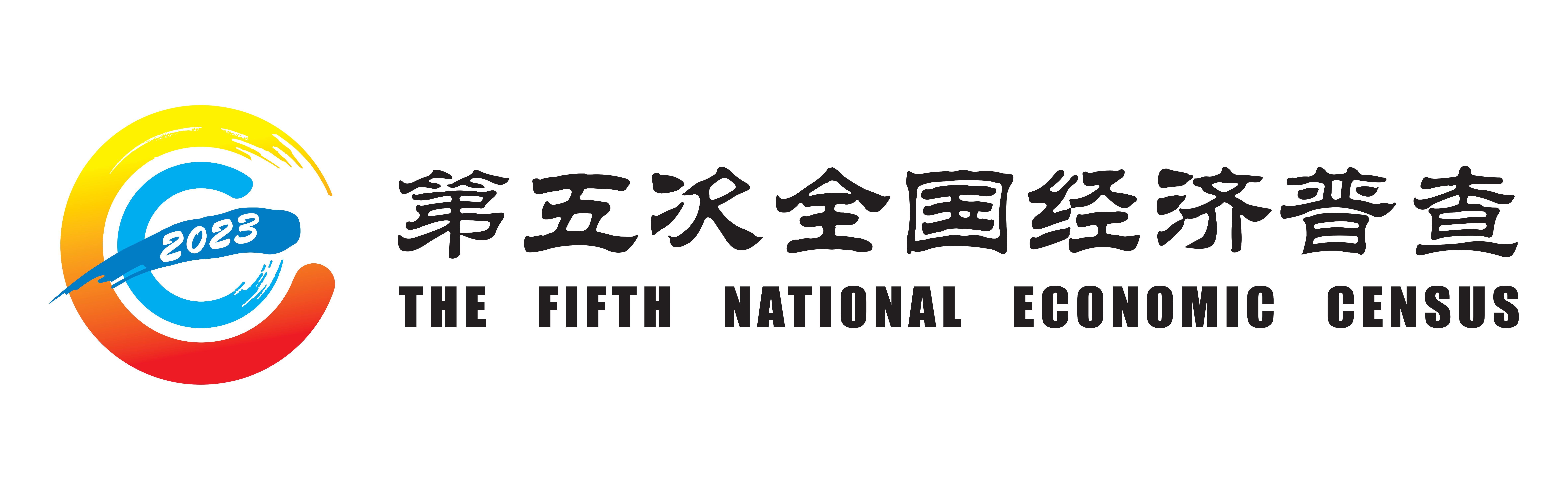 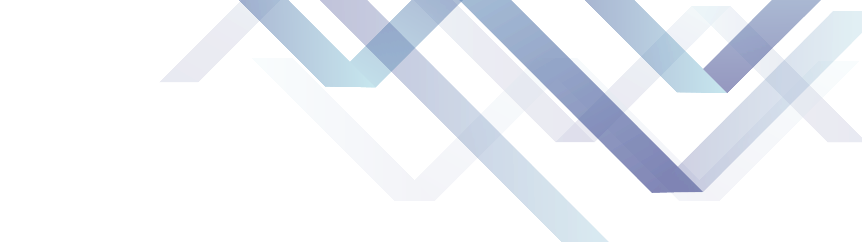 统计类别的确定
根据《中华人民共和国市场主体登记管理条例》登记注册的市场主体
按照《关于市场主体统计分类的划分规定》确定统计类别
机关、事业单位和社会团体等市场主体以外的组织机构
依据主要经费来源和管理方式
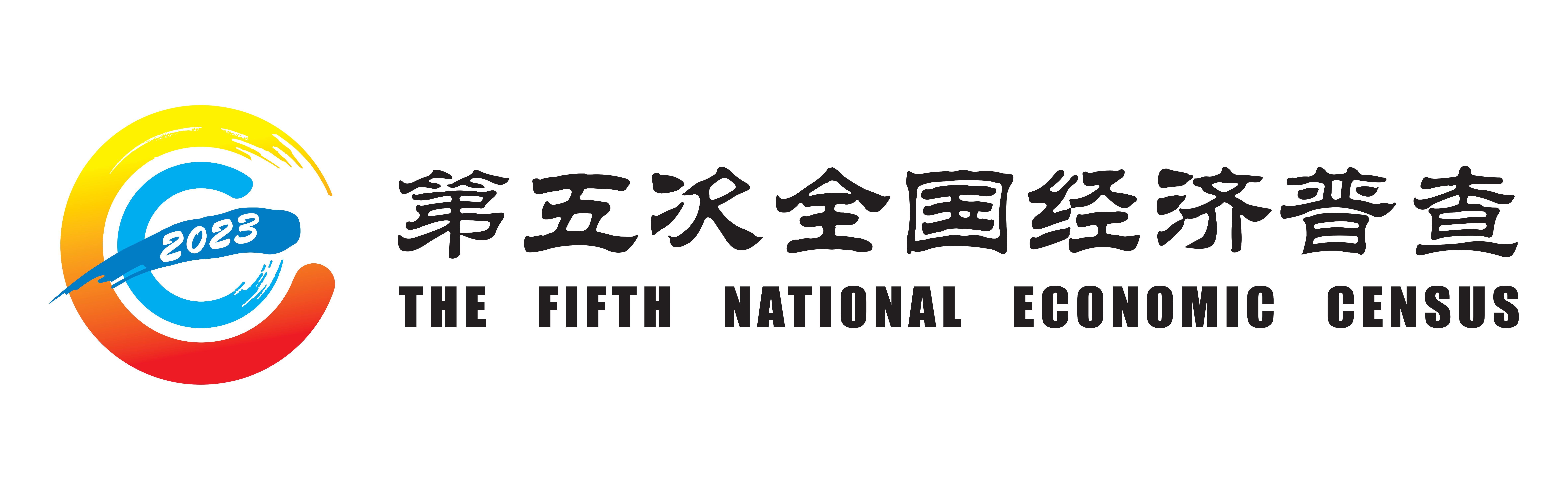 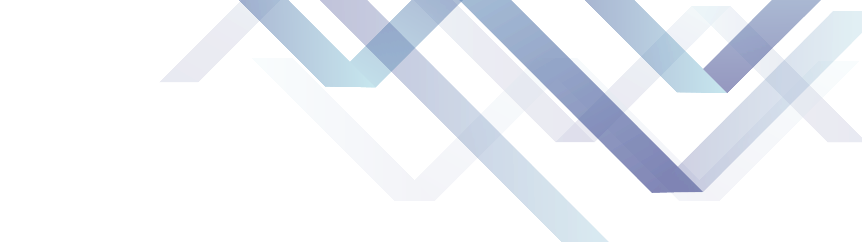 机关、事业单位和社会团体等市场主体以外的组织机构
机关、事业单位、编办批准成立的社会团体
视同
131全民所有制企业（国有企业）
基金会、社会服务机构（民办非企业单位）、社会团体（民政部门）
视同
140个人独资企业
农村集体经济组织、社区（居委会）、村委会
视同
132集体所有制企业（集体企业）
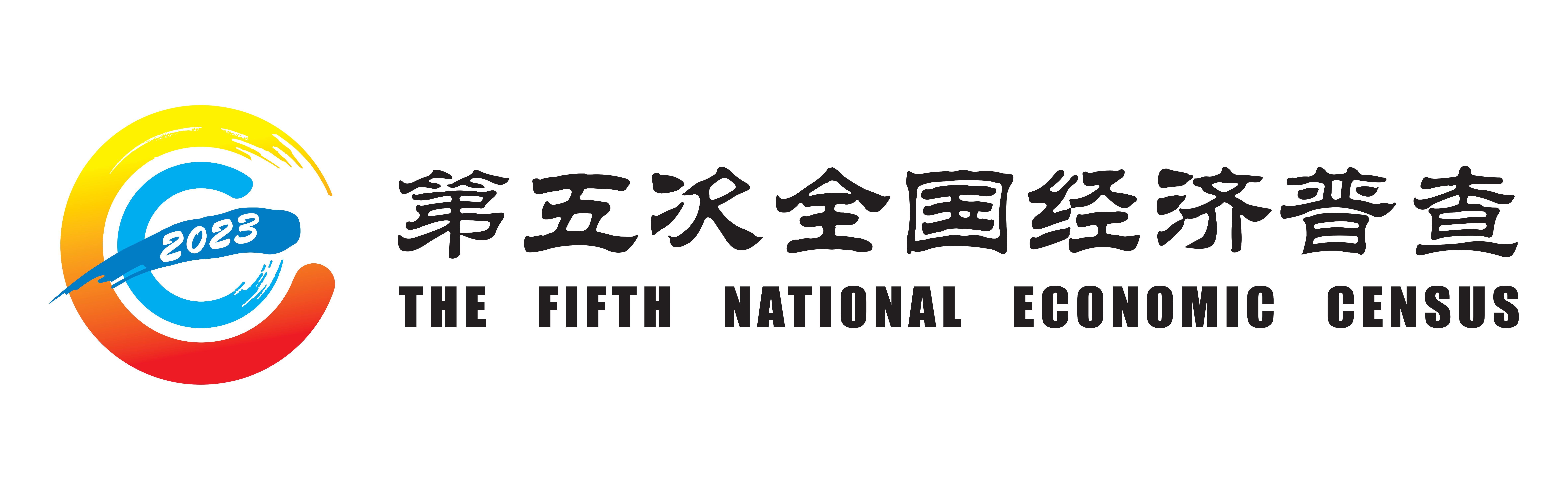 谢   谢！
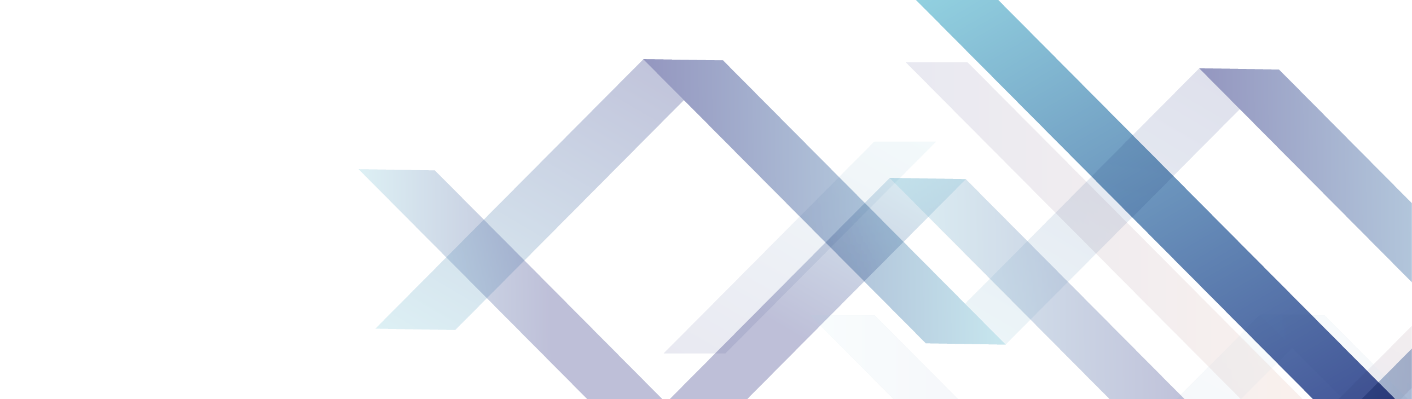